FINALLY ABLE TO SEE
Luke 24:13-35 / The Road To Emmaus
[Speaker Notes: Last week we celebrated the resurrection of Jesus Christ
We shared testimonies of how the risen Christ showed up in Brad & Kelly’s life (just this past month)
And we heard other testimonies of how people saw the risen savior in their lives
if they did not give up in the day of pain and confusion

Well today, we want to focus on two people who didn’t see Jesus after the resurrection
They heard from others about his resurrection – but they hadn’t seen him

And maybe that’s how you feel today
Everyone else is talking about He is alive – but you haven’t seen Him

Today’s sermon is for you and for me
(for those seasons we wonder if he is alive – why don’t I see him in my life)]
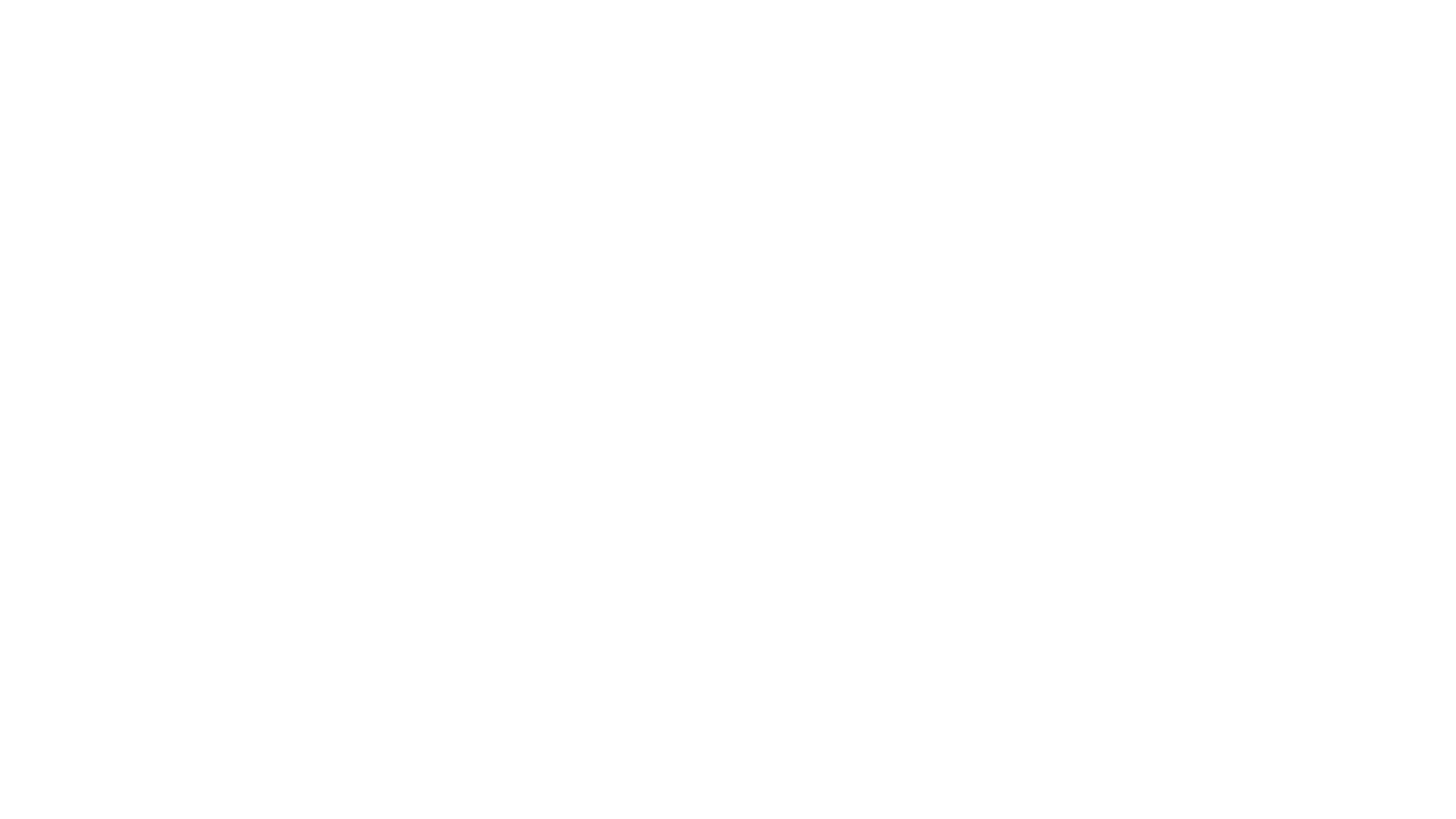 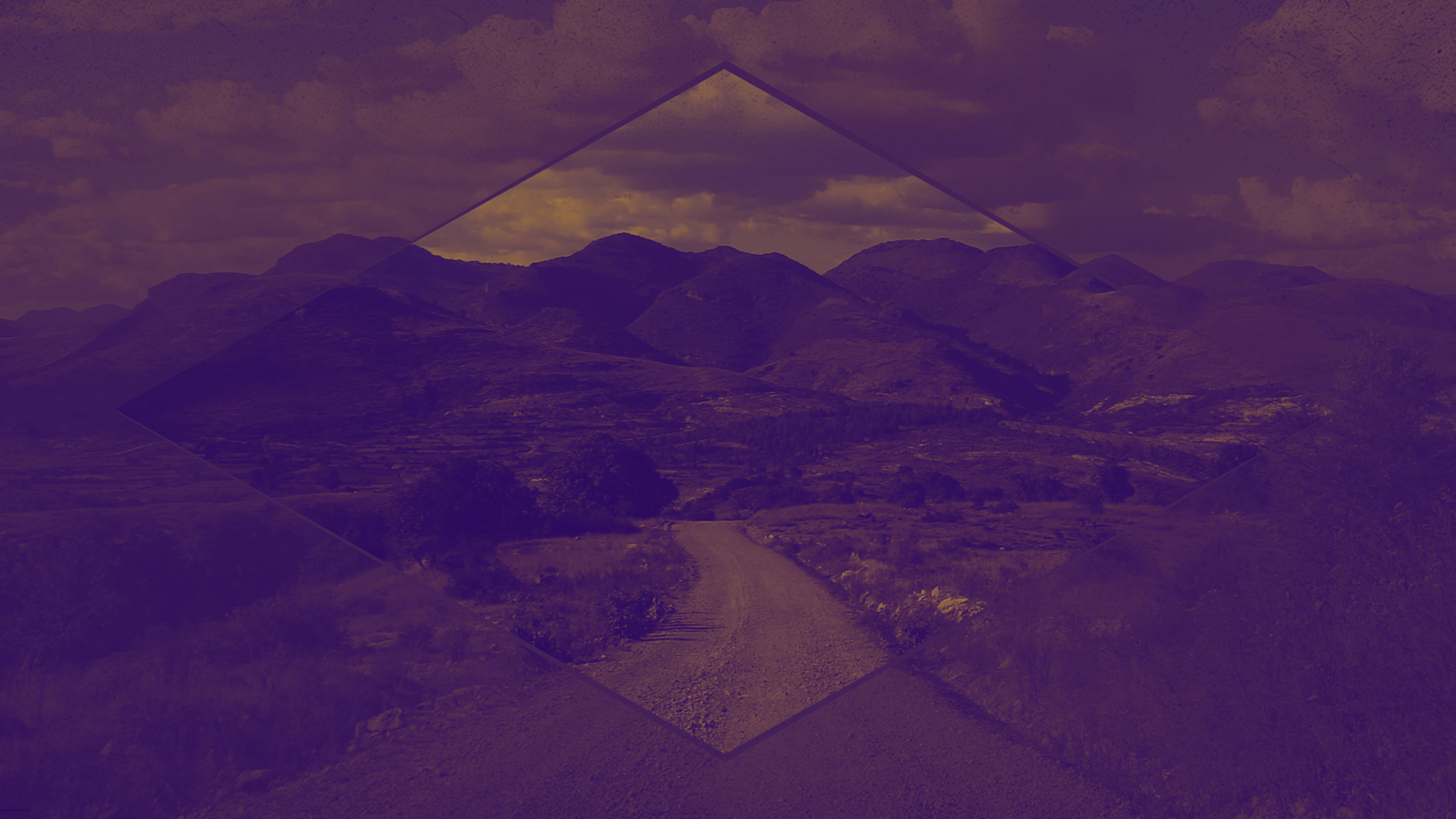 There’s a big difference between
- knowing Jesus of Nazareth
(the religious teacher of the past)
- seeing Jesus, the Risen Christ 
(the anointed king living today)
[Speaker Notes: Here are two men – 
The risen Christ comes up to them

They don’t know him
and ironically

start talking to Jesus – about Jesus of Nazareth

Knowing one is not knowing the other]
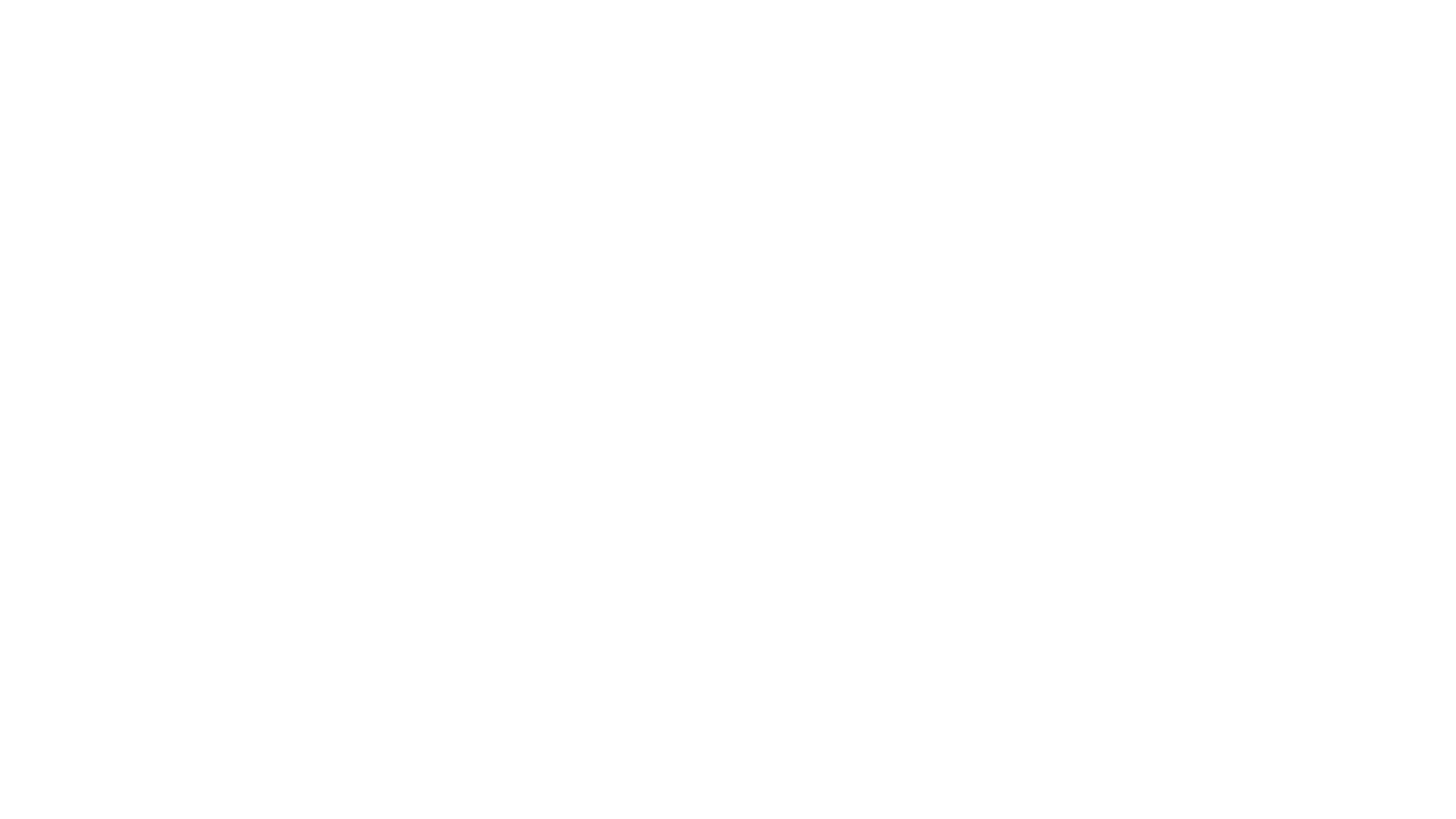 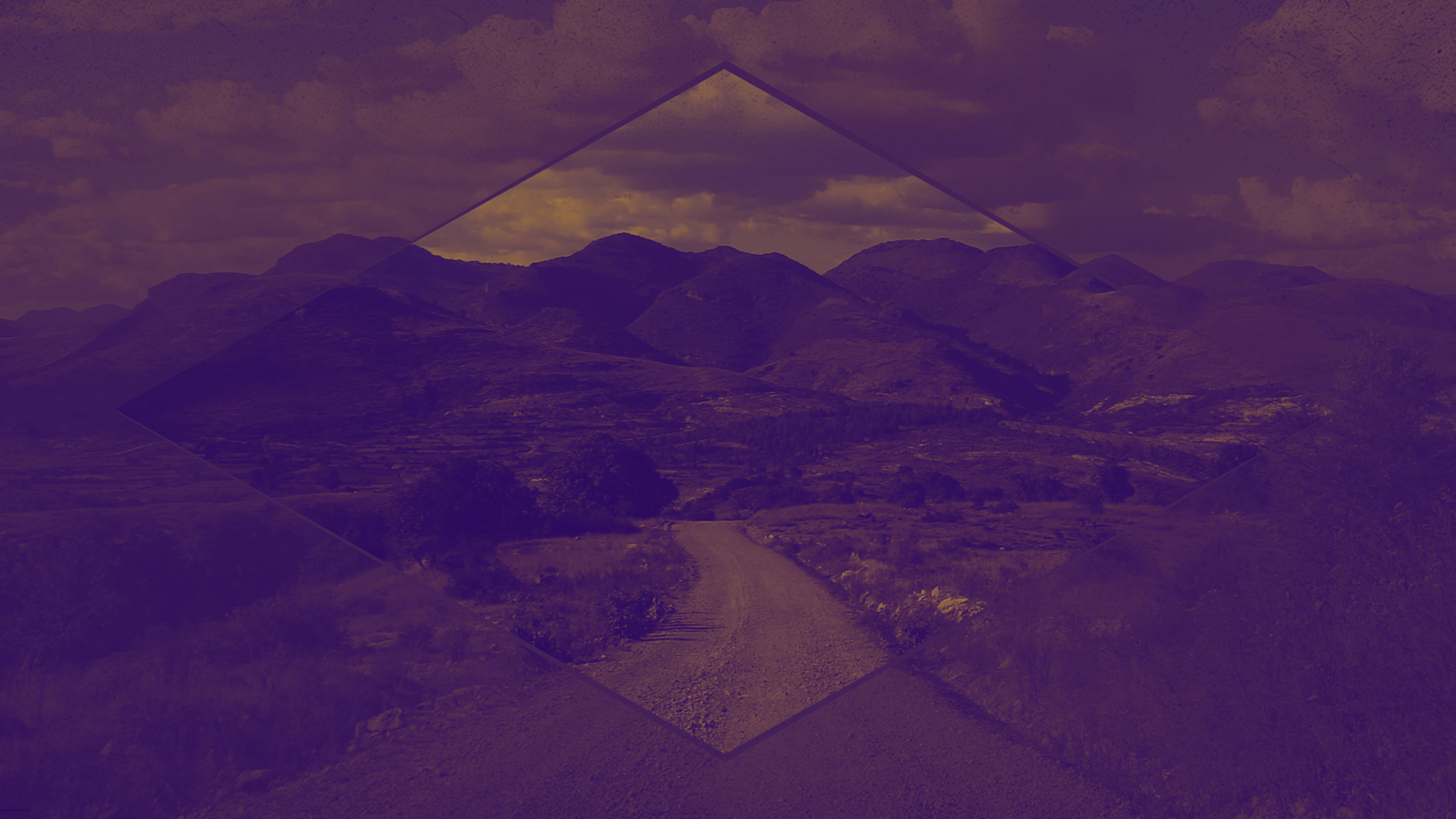 of Nazareth	 		the Risen Christ
[Speaker Notes: what my parents believed, taught as a kid

saying now – not trying to apply his teaching to figure out what to do – telling me what to do

impossible to fix my marriage / for my kids to come to Christ / impossible for me to ever change / find relationship

go study him / studying you

He’s not trying to impress the world
He has forty days before his ascension 
show up to the chief priests – can you hear me now?
show up to pilate, herod – excuse me – who’s the king
show up to the crowds – crucify who?

Jesus isn’t worried about the crowds or the kings or the critics
He’s interested in two people who are walking away from the place of promise
He’s interested in two people – nobodies – that are giving up – starting to go the wrong way in life
It’s the day of his resurrection – he’s finding two sad people instead of crowds to celebrate with 

The risen Christ is right there – and they don’t see him 
[next slide]

Not that don’t want to - kept]
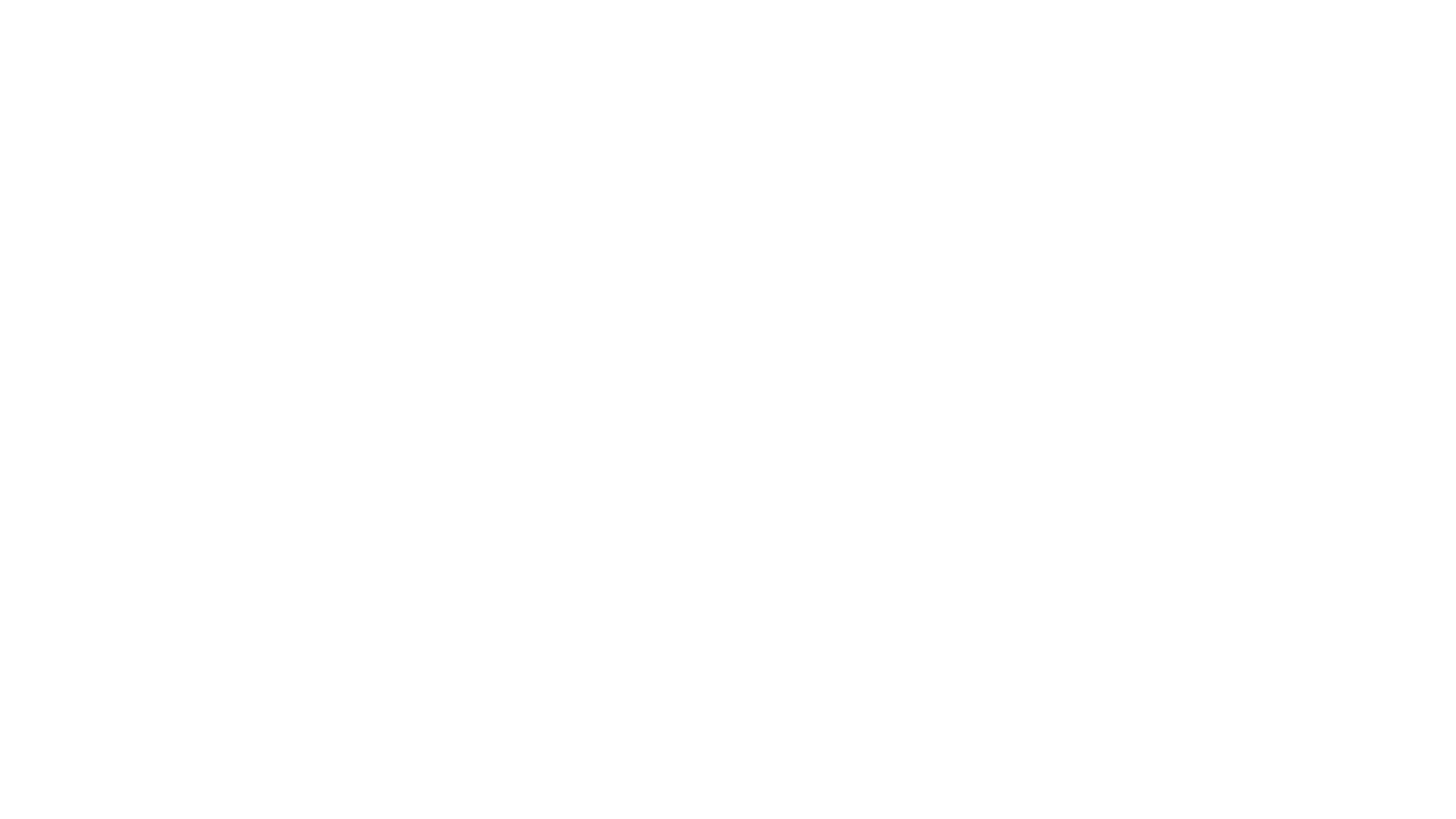 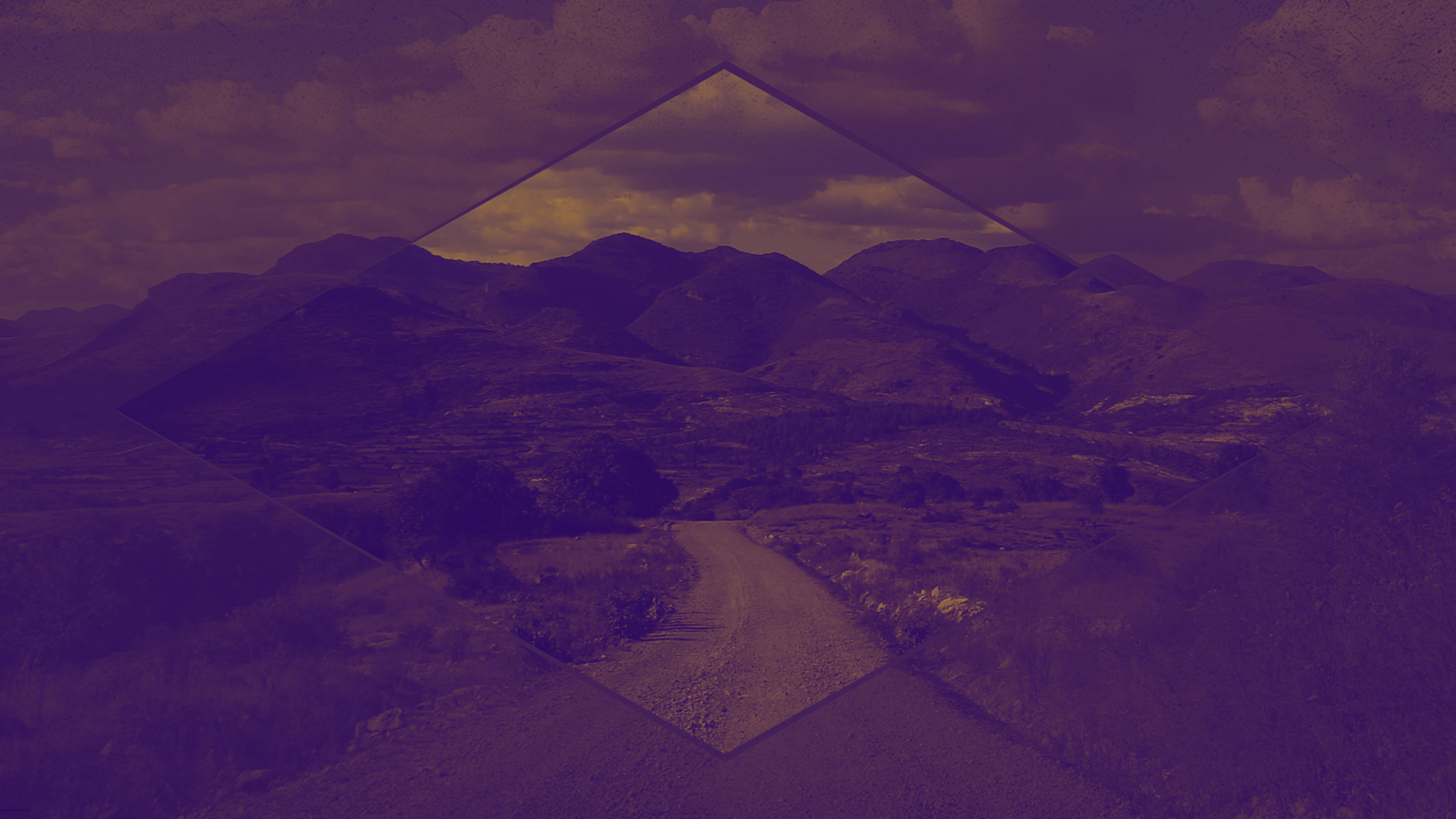 of Nazareth	 		the Risen Christ
Teacher of God		- Son of God
[Speaker Notes: what my parents believed, taught as a kid

saying now – not trying to apply his teaching to figure out what to do – telling me what to do

impossible to fix my marriage / for my kids to come to Christ / impossible for me to ever change / find relationship

go study him / studying you

He’s not trying to impress the world
He has forty days before his ascension 
show up to the chief priests – can you hear me now?
show up to pilate, herod – excuse me – who’s the king
show up to the crowds – crucify who?

Jesus isn’t worried about the crowds or the kings or the critics
He’s interested in two people who are walking away from the place of promise
He’s interested in two people – nobodies – that are giving up – starting to go the wrong way in life
It’s the day of his resurrection – he’s finding two sad people instead of crowds to celebrate with 

The risen Christ is right there – and they don’t see him 
[next slide]

Not that don’t want to - kept]
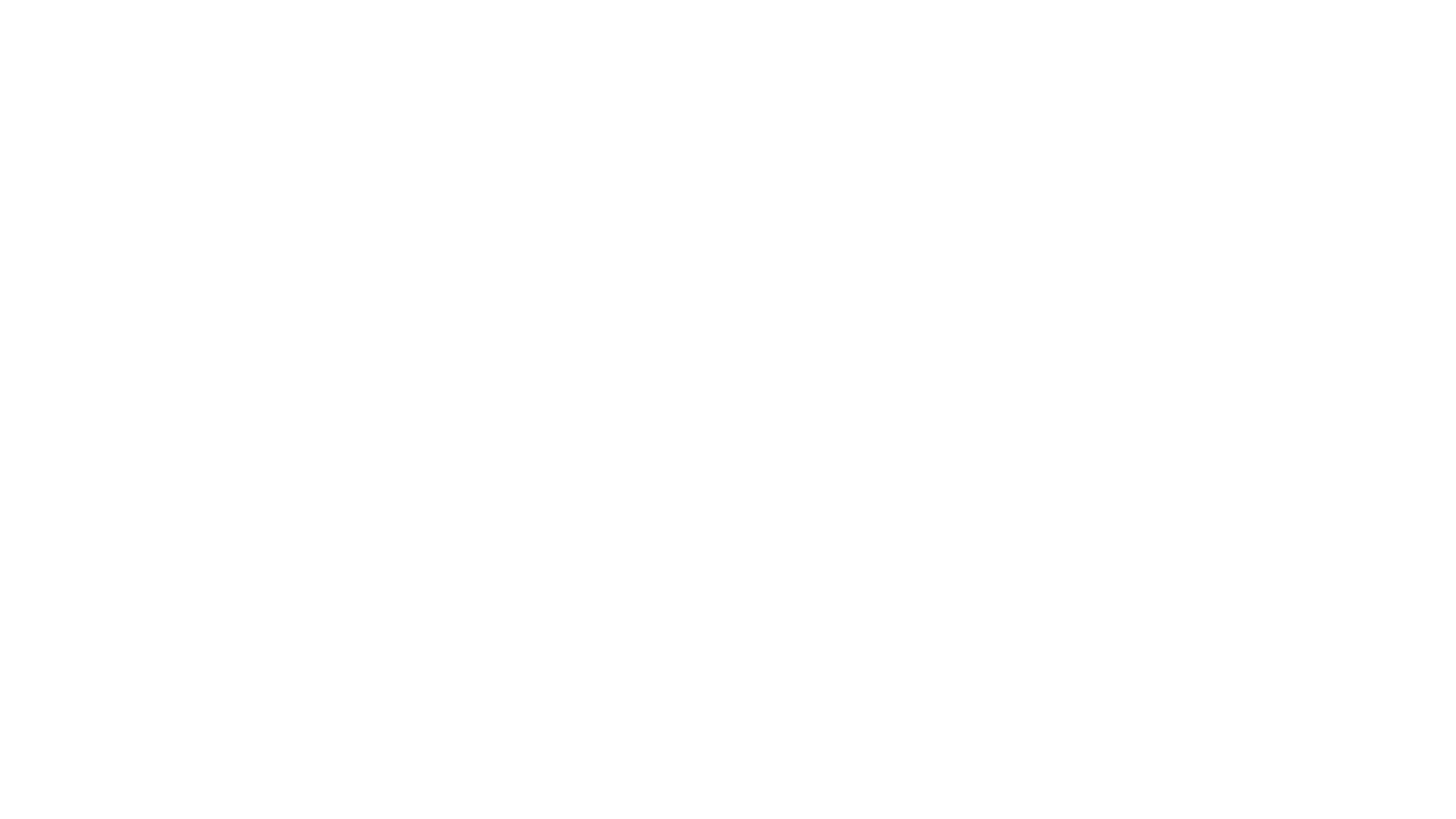 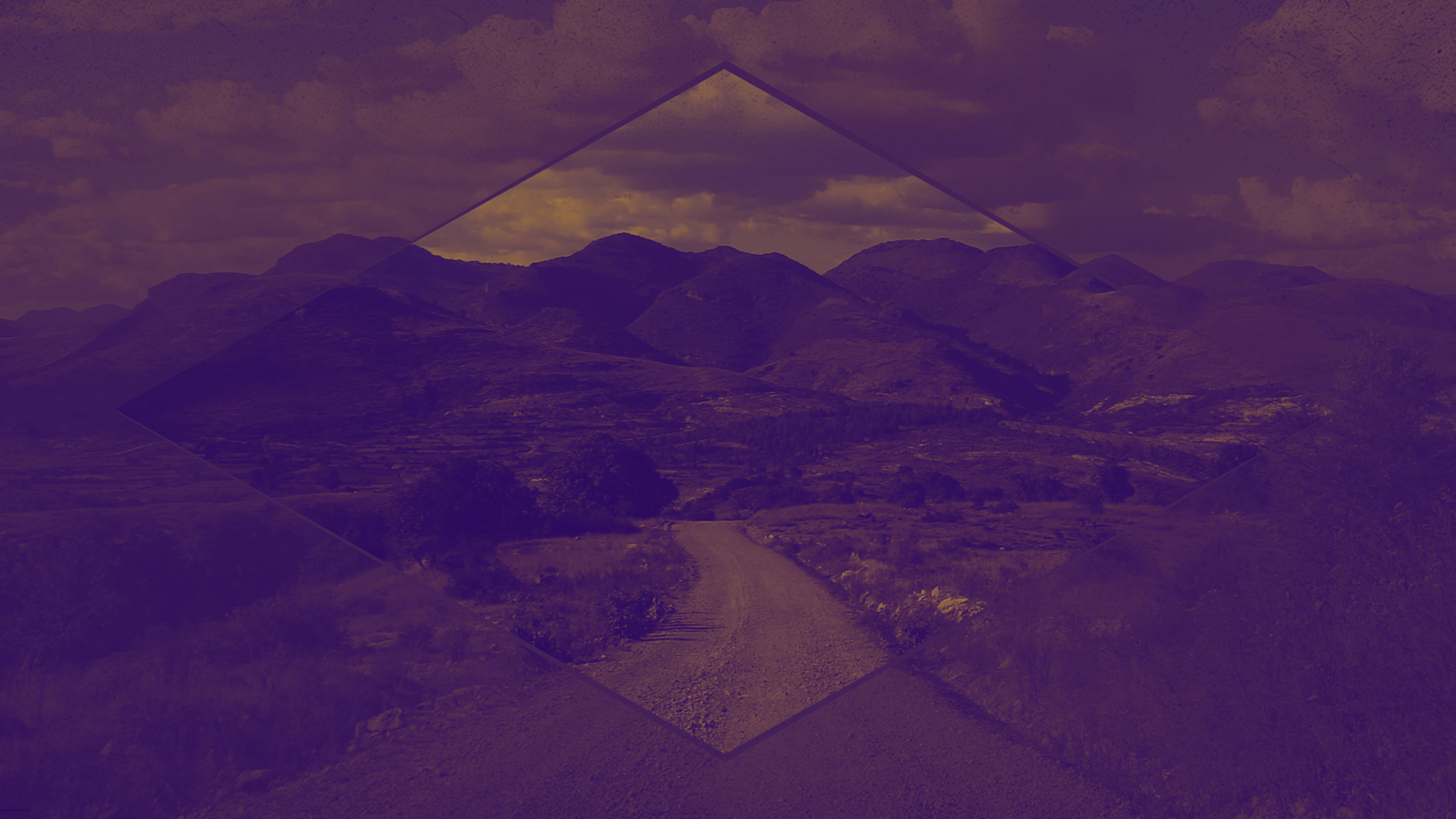 of Nazareth	 		the Risen Christ
Teacher of God		- Son of God
 In the past			- in my present
[Speaker Notes: what my parents believed, taught as a kid

saying now – not trying to apply his teaching to figure out what to do – telling me what to do

impossible to fix my marriage / for my kids to come to Christ / impossible for me to ever change / find relationship

go study him / studying you

He’s not trying to impress the world
He has forty days before his ascension 
show up to the chief priests – can you hear me now?
show up to pilate, herod – excuse me – who’s the king
show up to the crowds – crucify who?

Jesus isn’t worried about the crowds or the kings or the critics
He’s interested in two people who are walking away from the place of promise
He’s interested in two people – nobodies – that are giving up – starting to go the wrong way in life
It’s the day of his resurrection – he’s finding two sad people instead of crowds to celebrate with 

The risen Christ is right there – and they don’t see him 
[next slide]

Not that don’t want to - kept]
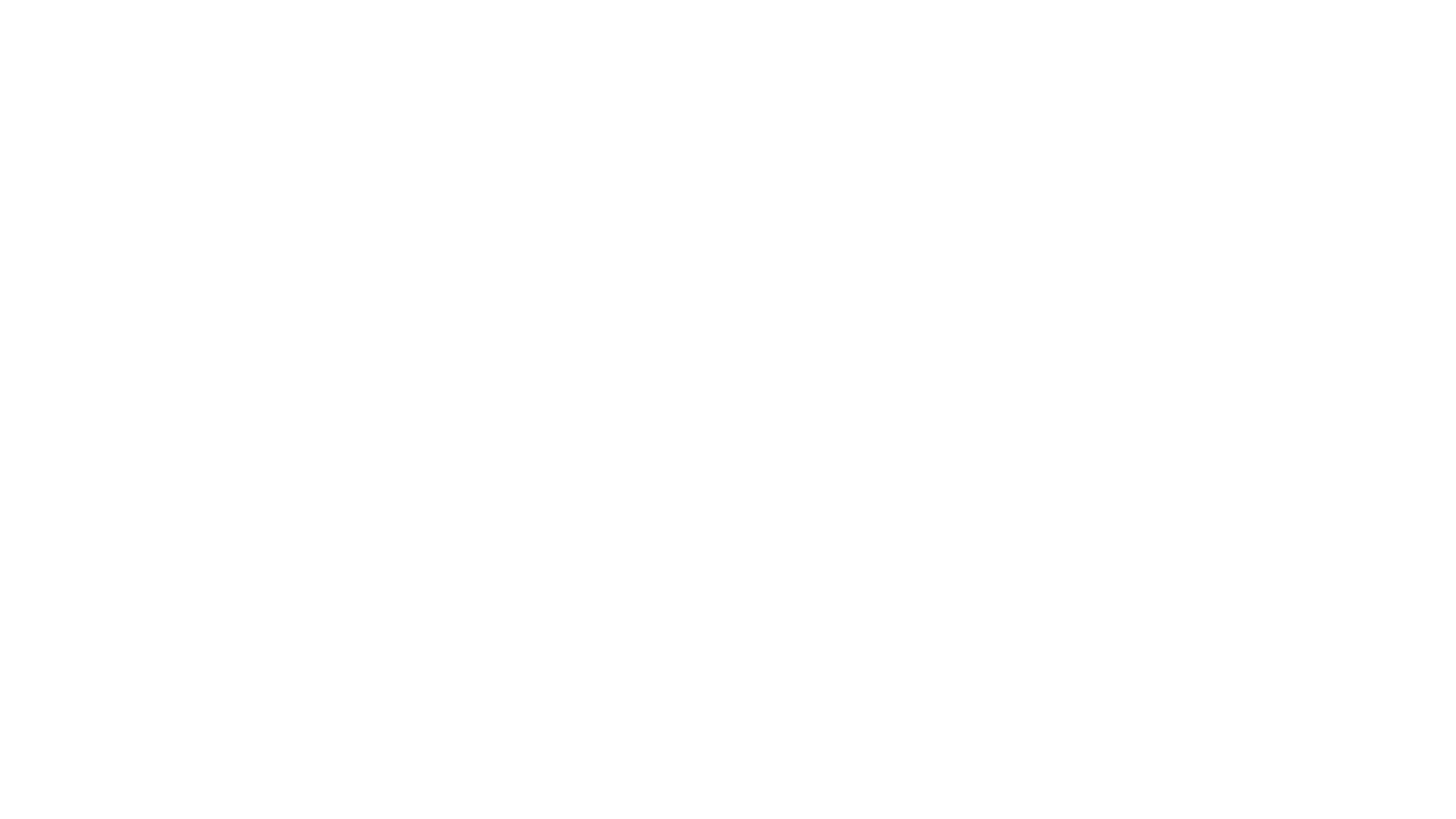 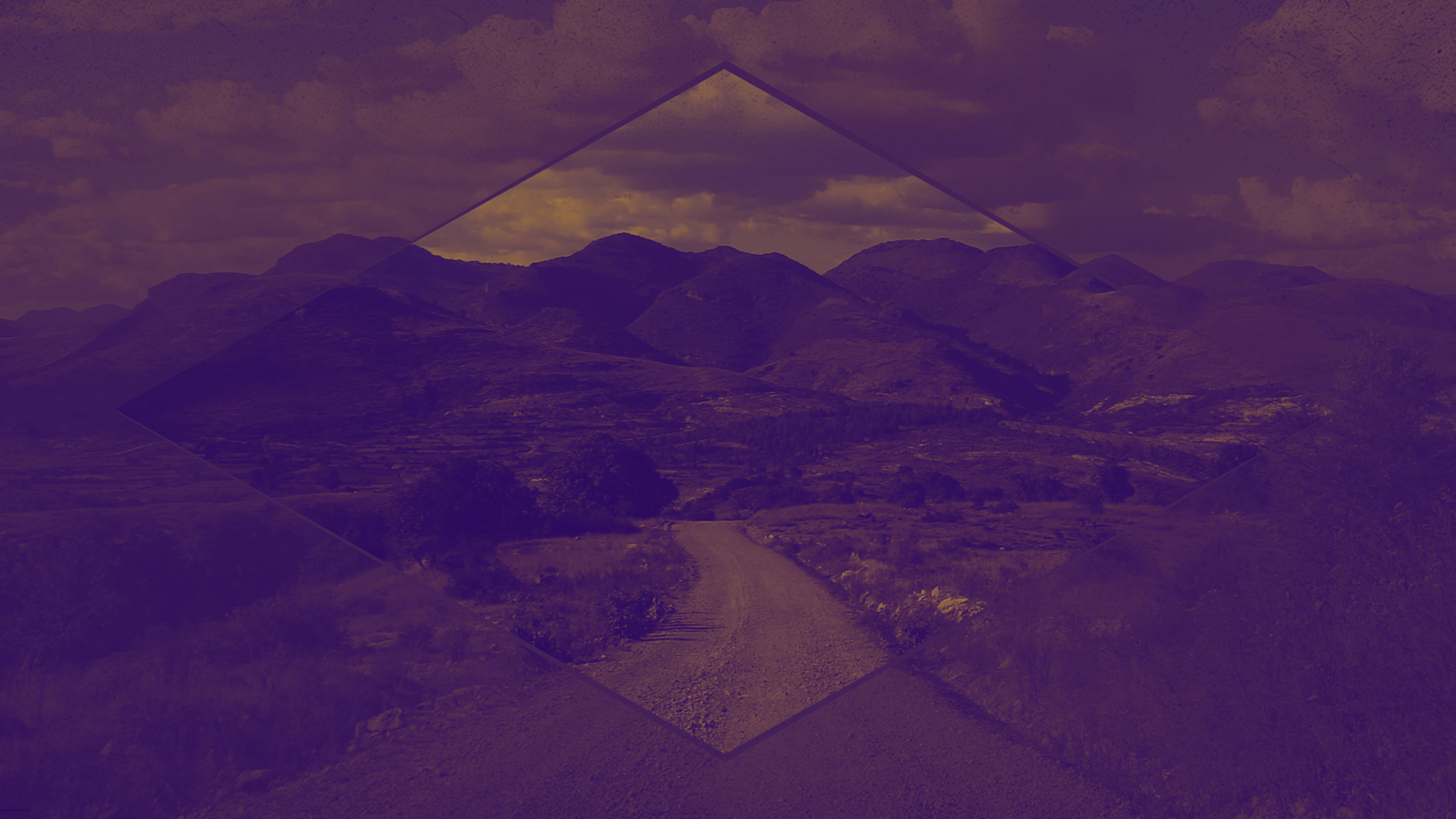 of Nazareth	 		the Risen Christ
Teacher of God		- Son of God
 In the past			- in my present
 What He said		- What He is saying
[Speaker Notes: what my parents believed, taught as a kid

saying now – not trying to apply his teaching to figure out what to do – telling me what to do

impossible to fix my marriage / for my kids to come to Christ / impossible for me to ever change / find relationship

go study him / studying you

He’s not trying to impress the world
He has forty days before his ascension 
show up to the chief priests – can you hear me now?
show up to pilate, herod – excuse me – who’s the king
show up to the crowds – crucify who?

Jesus isn’t worried about the crowds or the kings or the critics
He’s interested in two people who are walking away from the place of promise
He’s interested in two people – nobodies – that are giving up – starting to go the wrong way in life
It’s the day of his resurrection – he’s finding two sad people instead of crowds to celebrate with 

The risen Christ is right there – and they don’t see him 
[next slide]

Not that don’t want to - kept]
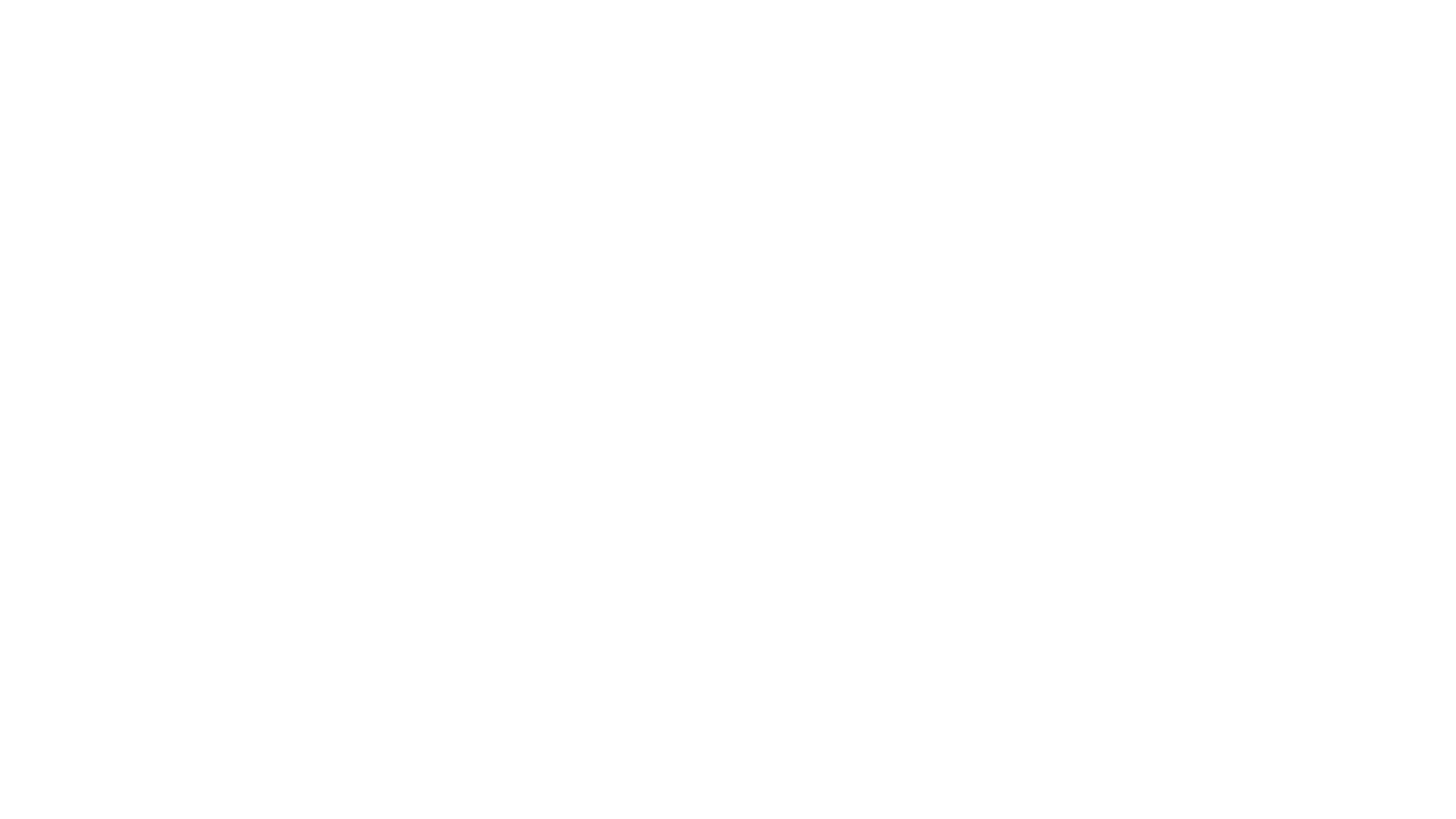 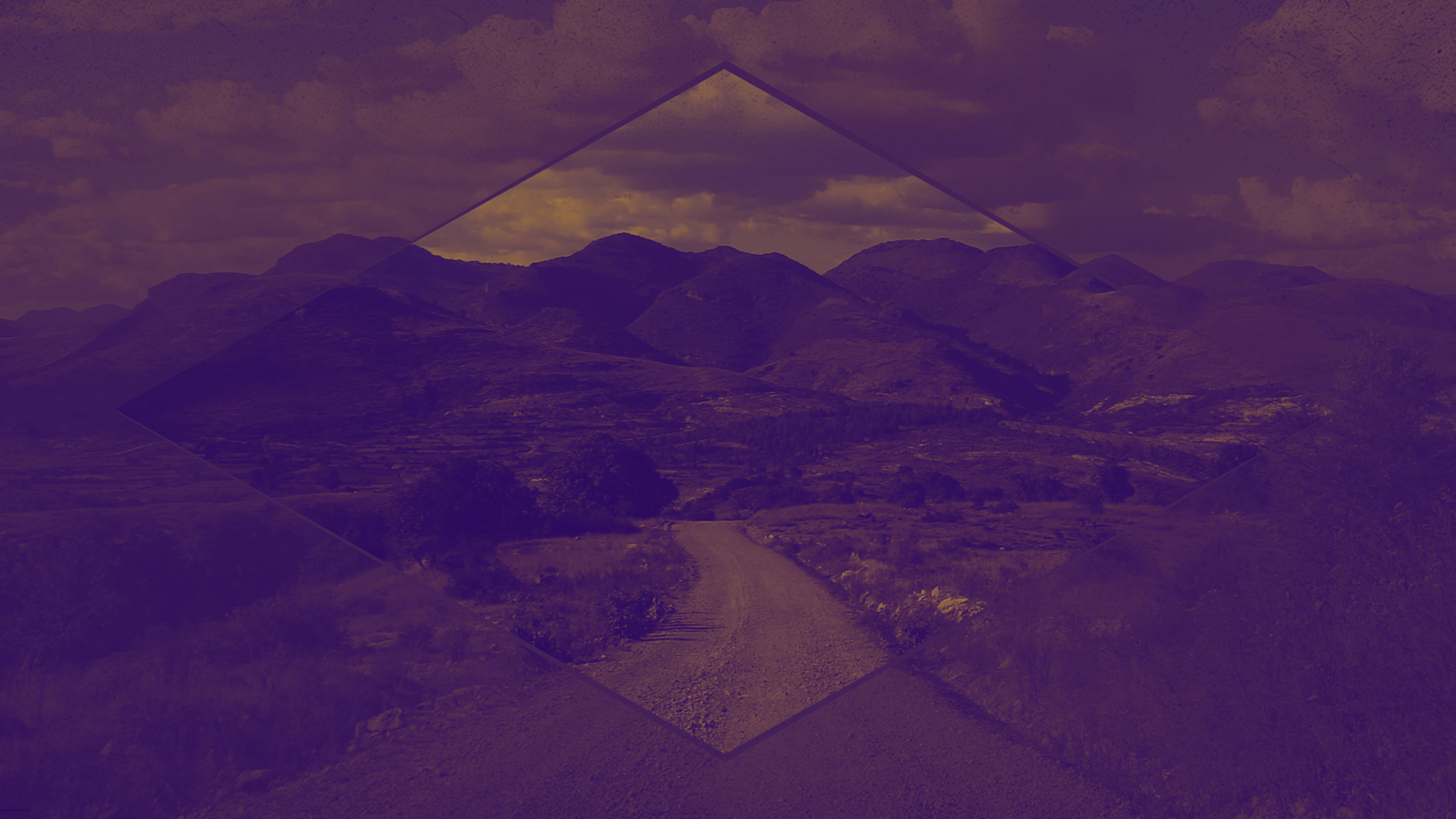 of Nazareth	 		the Risen Christ
Teacher of God		- Son of God
 In the past			- in my present
 What He said		- What He is saying
 practical			- impossible
[Speaker Notes: what my parents believed, taught as a kid

saying now – not trying to apply his teaching to figure out what to do – telling me what to do

impossible to fix my marriage / for my kids to come to Christ / impossible for me to ever change / find relationship

go study him / studying you

He’s not trying to impress the world
He has forty days before his ascension 
show up to the chief priests – can you hear me now?
show up to pilate, herod – excuse me – who’s the king
show up to the crowds – crucify who?

Jesus isn’t worried about the crowds or the kings or the critics
He’s interested in two people who are walking away from the place of promise
He’s interested in two people – nobodies – that are giving up – starting to go the wrong way in life
It’s the day of his resurrection – he’s finding two sad people instead of crowds to celebrate with 

The risen Christ is right there – and they don’t see him 
[next slide]

Not that don’t want to - kept]
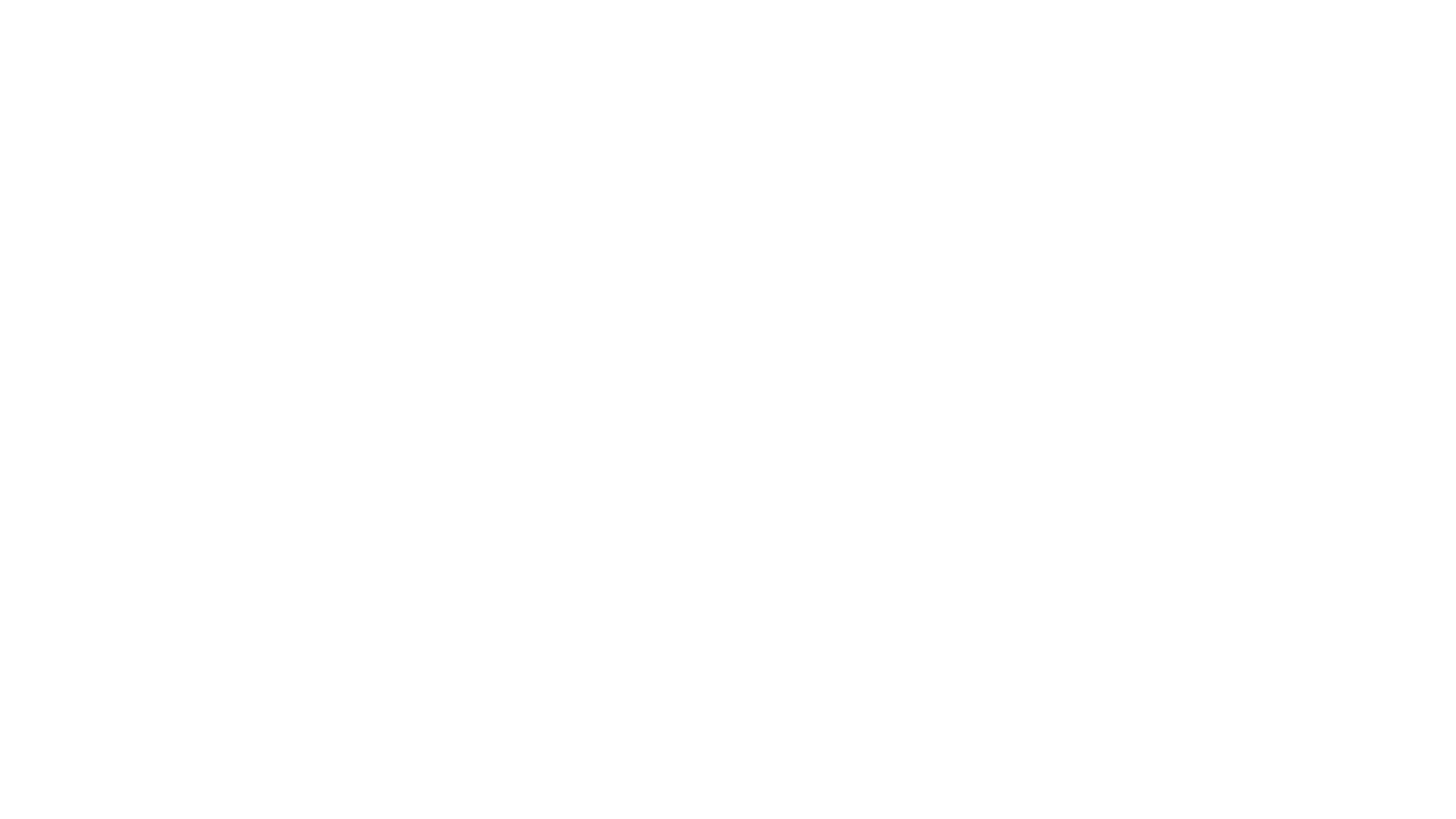 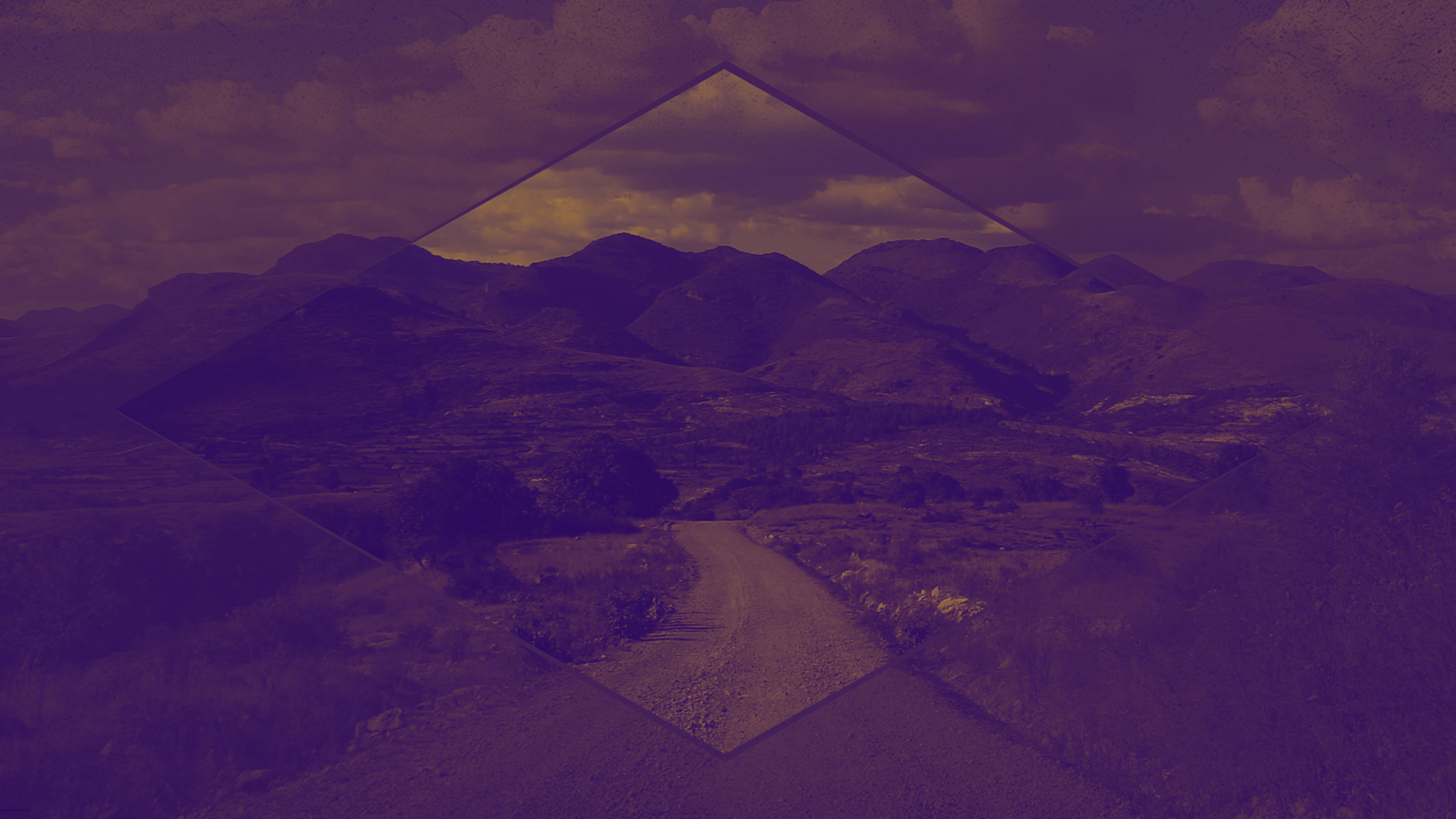 of Nazareth	 		the Risen Christ
Teacher of God		- Son of God
 In the past			- in my present
 What He said		- What He is saying
 practical			- impossible
 boring religion		- amazing reality
[Speaker Notes: what my parents believed, taught as a kid

saying now – not trying to apply his teaching to figure out what to do – telling me what to do

impossible to fix my marriage / for my kids to come to Christ / impossible for me to ever change / find relationship

go study him / studying you

He’s not trying to impress the world
He has forty days before his ascension 
show up to the chief priests – can you hear me now?
show up to pilate, herod – excuse me – who’s the king
show up to the crowds – crucify who?

Jesus isn’t worried about the crowds or the kings or the critics
He’s interested in two people who are walking away from the place of promise
He’s interested in two people – nobodies – that are giving up – starting to go the wrong way in life
It’s the day of his resurrection – he’s finding two sad people instead of crowds to celebrate with 

The risen Christ is right there – and they don’t see him 
[next slide]

Not that don’t want to - kept]
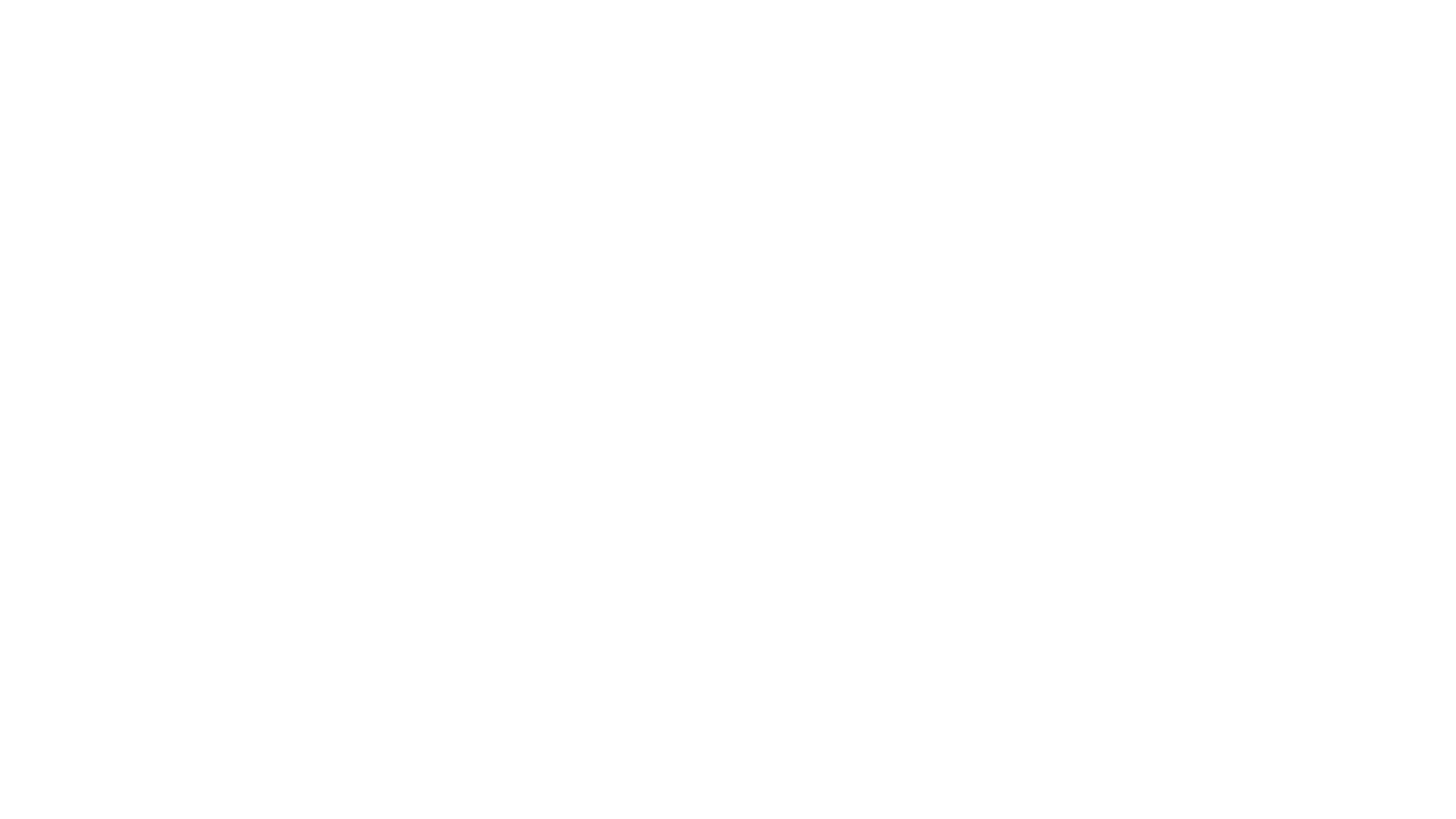 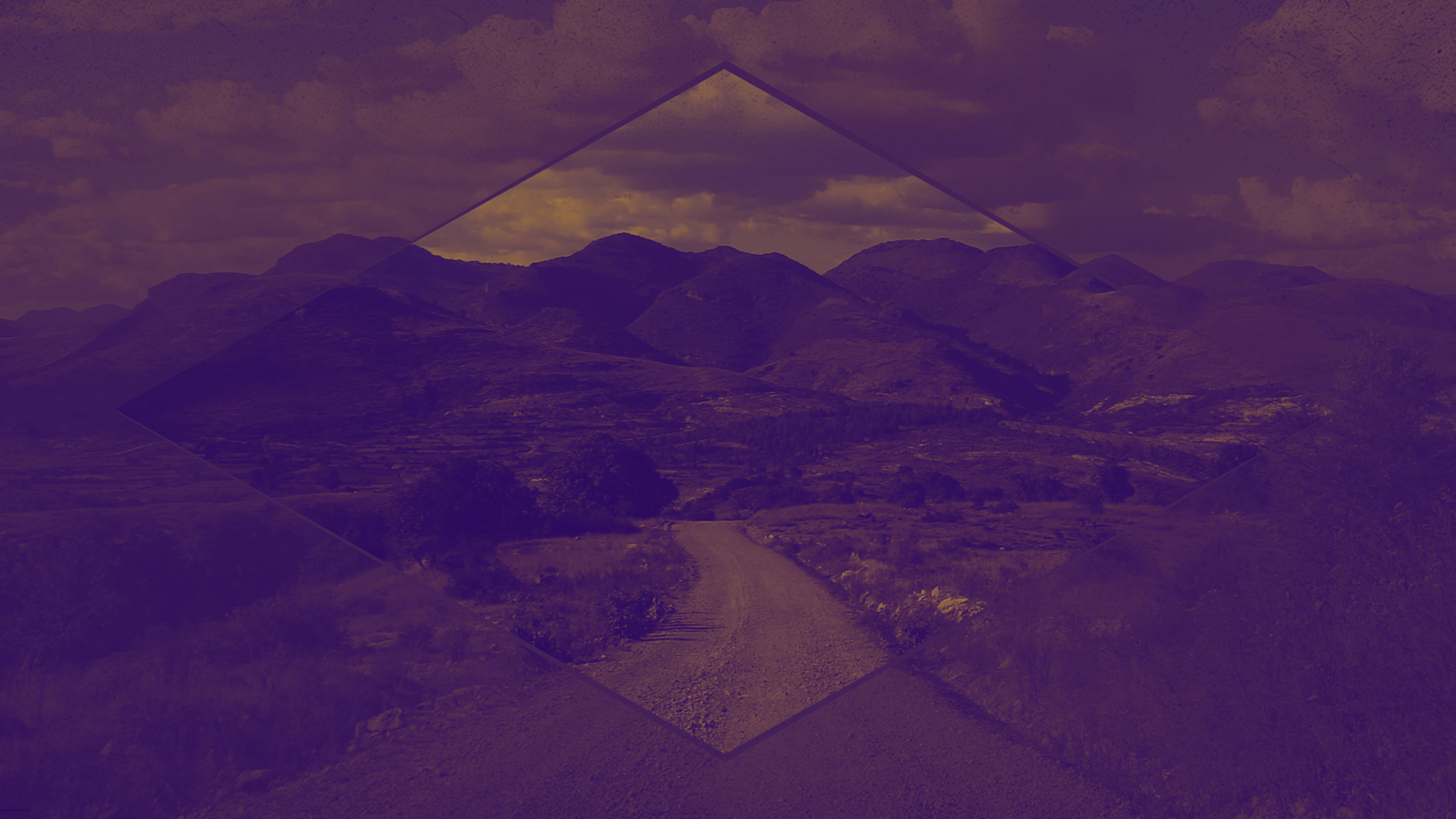 of Nazareth	 		the Risen Christ
Teacher of God		- Son of God
 In the past			- in my present
 What He said		- What He is saying
 practical			- impossible
 boring religion		- amazing reality
 the world knows	- world can’t know
[Speaker Notes: what my parents believed, taught as a kid

saying now – not trying to apply his teaching to figure out what to do – telling me what to do

impossible to fix my marriage / for my kids to come to Christ / impossible for me to ever change / find relationship

go study him / studying you

He’s not trying to impress the world
He has forty days before his ascension 
show up to the chief priests – can you hear me now?
show up to pilate, herod – excuse me – who’s the king
show up to the crowds – crucify who?

Jesus isn’t worried about the crowds or the kings or the critics
He’s interested in two people who are walking away from the place of promise
He’s interested in two people – nobodies – that are giving up – starting to go the wrong way in life
It’s the day of his resurrection – he’s finding two sad people instead of crowds to celebrate with 

The risen Christ is right there – and they don’t see him 
[next slide]

Not that don’t want to - kept]
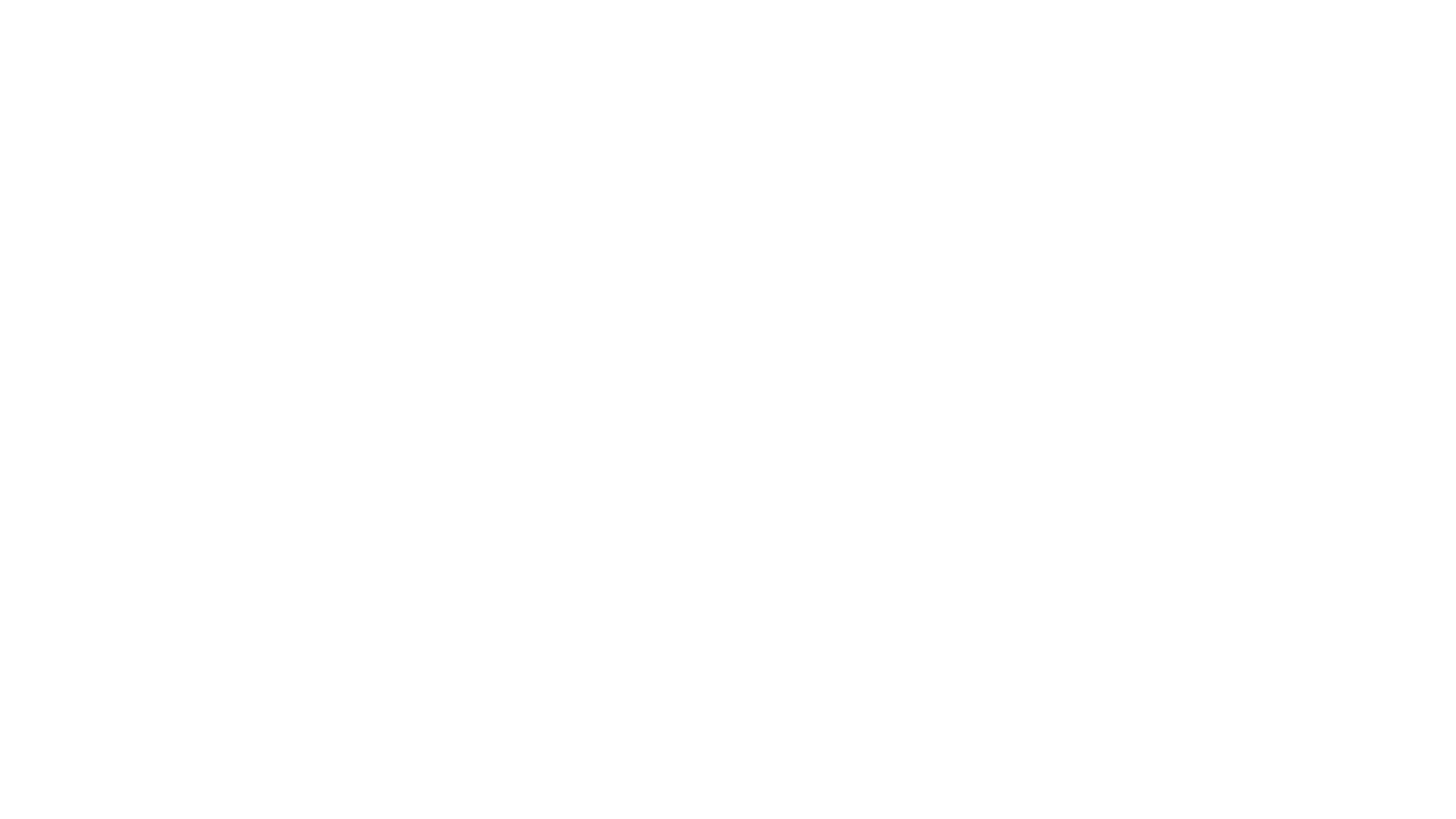 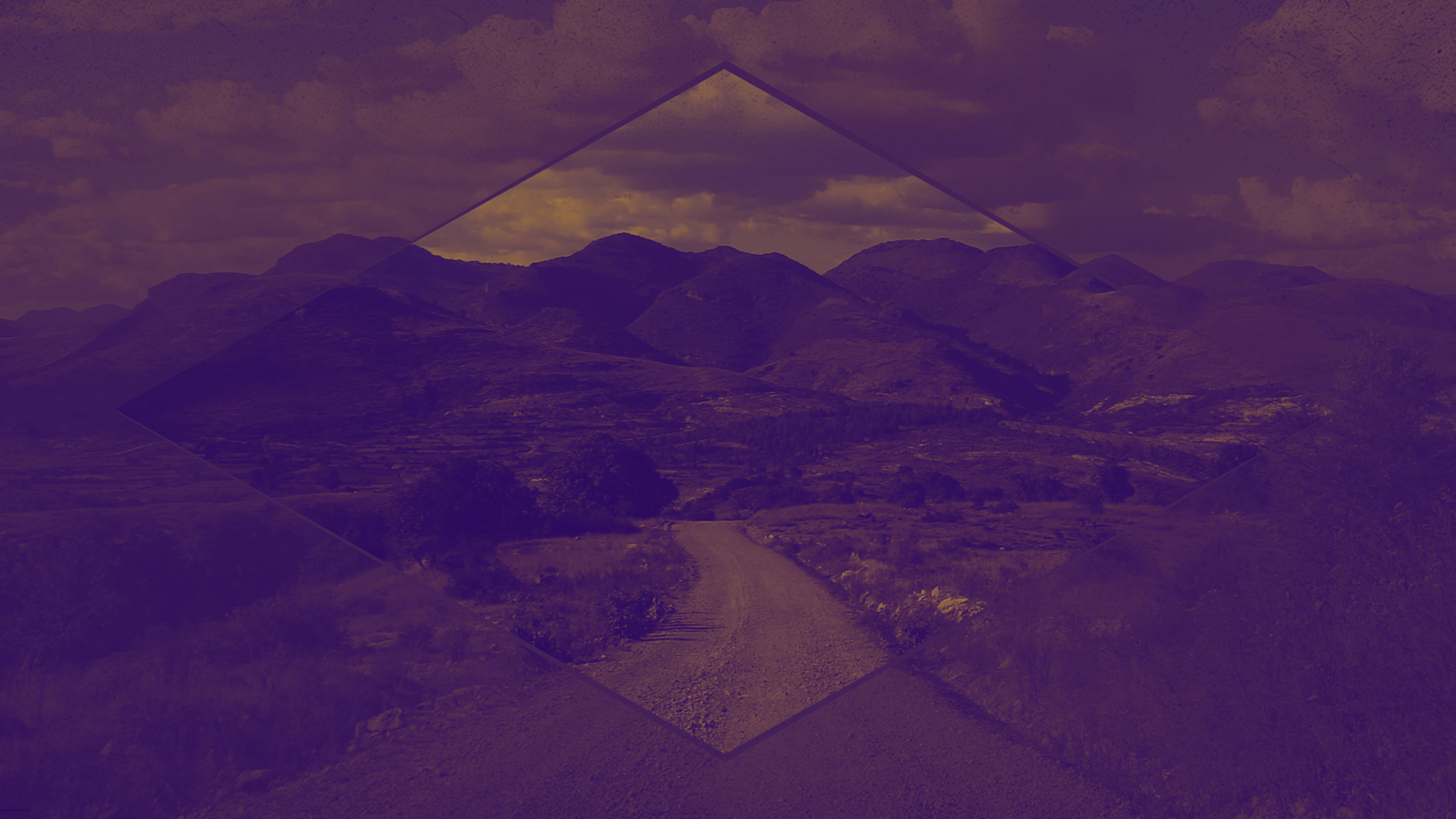 “Jesus [the Risen Christ] himself came up and walked along with them; but they were kept from recognizing Him.”  (v15-16)
[Speaker Notes: Not that they don’t want to see Him
Kept from seeing hIm
They can talk about jesus of Nazareth 
– church, church services, speakers, religion, philosophy – all day

They are missing Jesus, The Risen Christ

What’s keeping them from seeing – right there in the scriptures
(what’s keeping you and I from seeing him)]
1. LOST HOPE

“But we had hoped that he was the one to redeem Israel.”  (v21)
What keeps
us from seeing
the Risen
Jesus?
[Speaker Notes: Three saddest words in the new testament
we had hoped that believing in jesus and his teachings 
would mean our circumstances would be different

The relationship wouldn’t end
Grandchildren would come back to church
New job would be a new beginning
My health would stay

disappointment of your day of pain or confusion – 
means you stop looking for Jesus

You give up
You walk away from his promises

But look at why you should have hope today
Jesus goes and finds you when you feel that way]
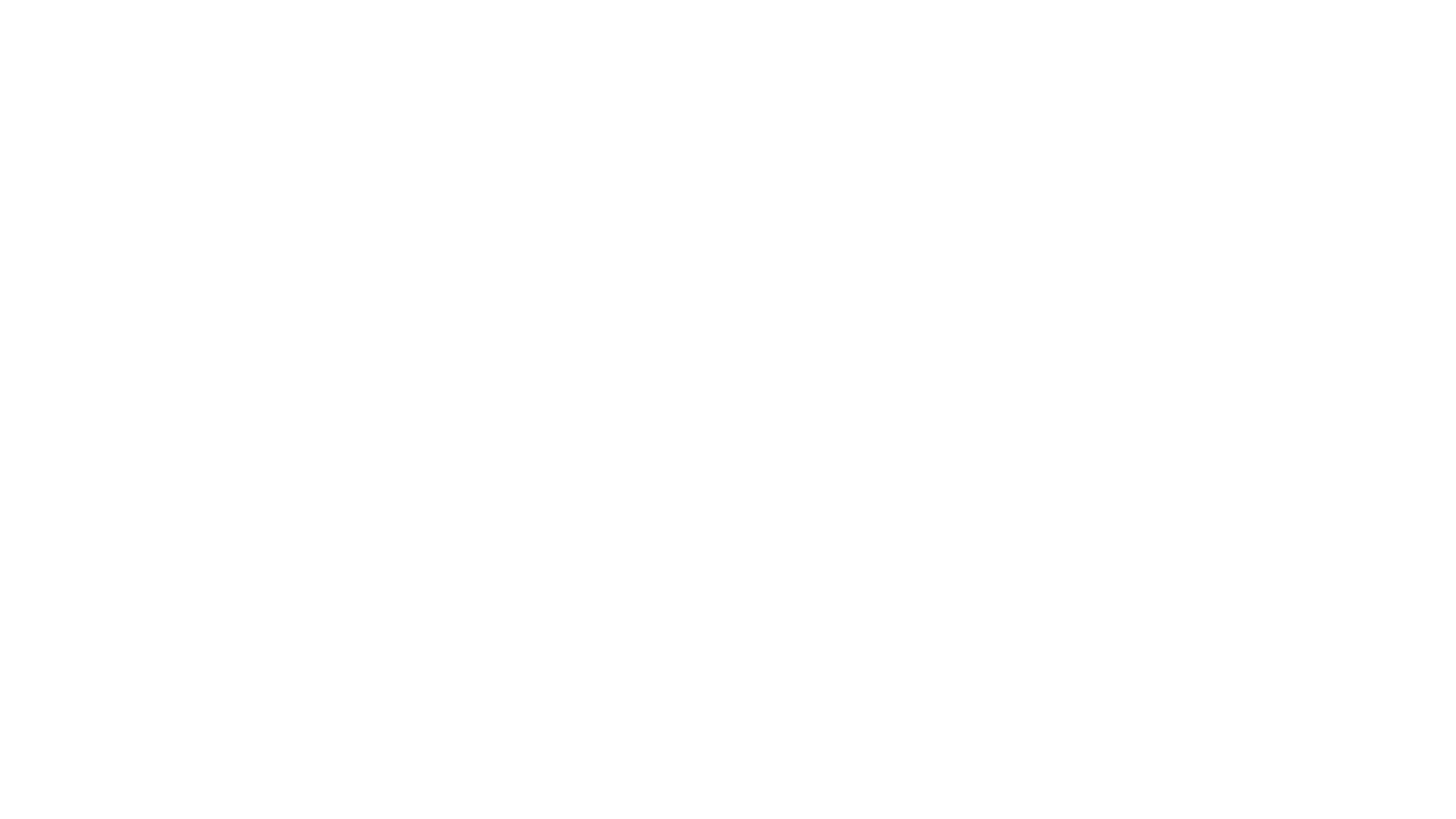 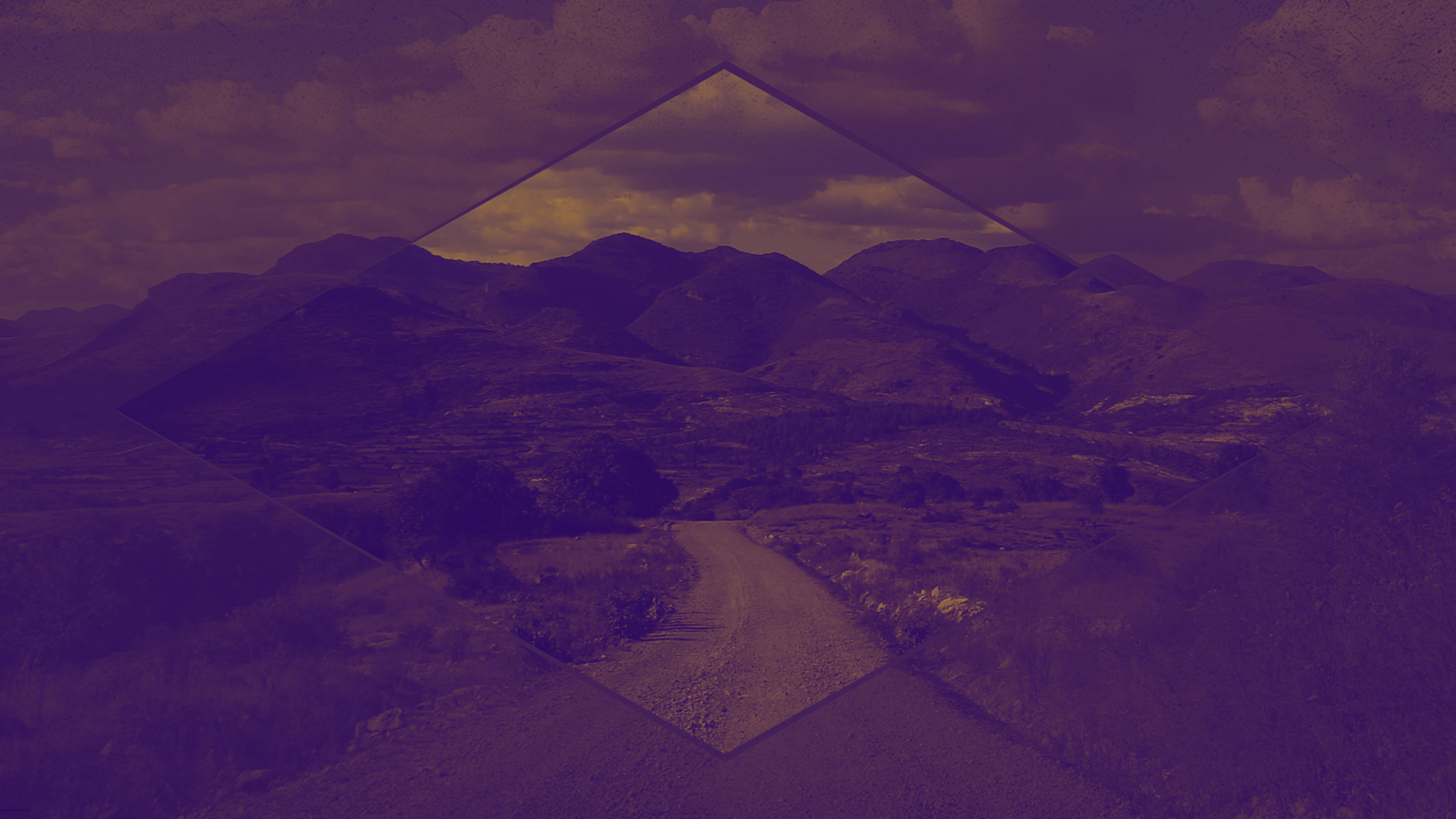 Greatest lie against hope

“We find God”
[Speaker Notes: Greatest lie among Christians – we find God
He finds us

The risen savior risen above all the walls and places we hide
Risen above our weariness, our skepticism, our rejection

We give up on him – he doesn’t give up on you

He finds you – first step in finally being able to see

Story of Paul]
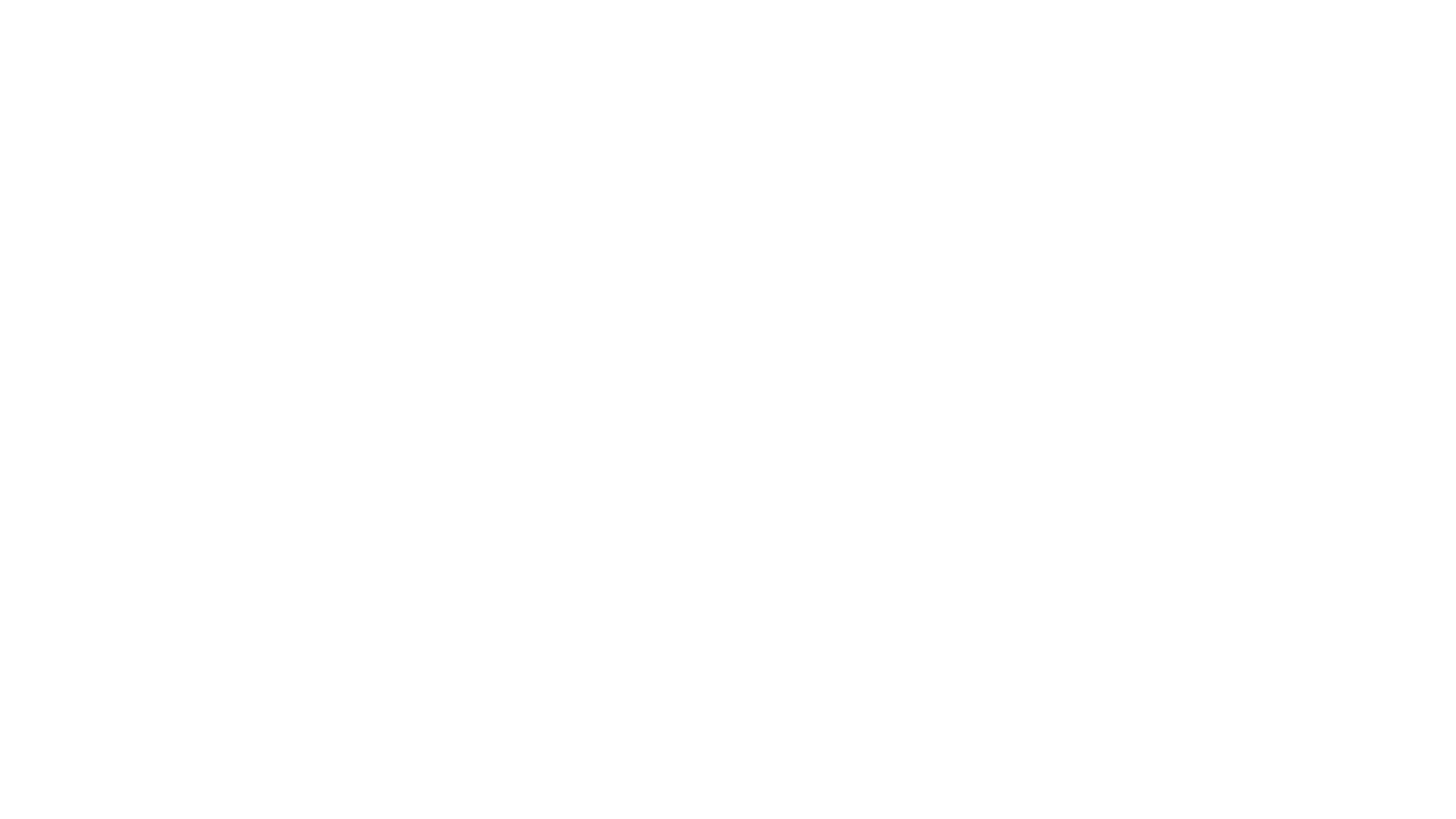 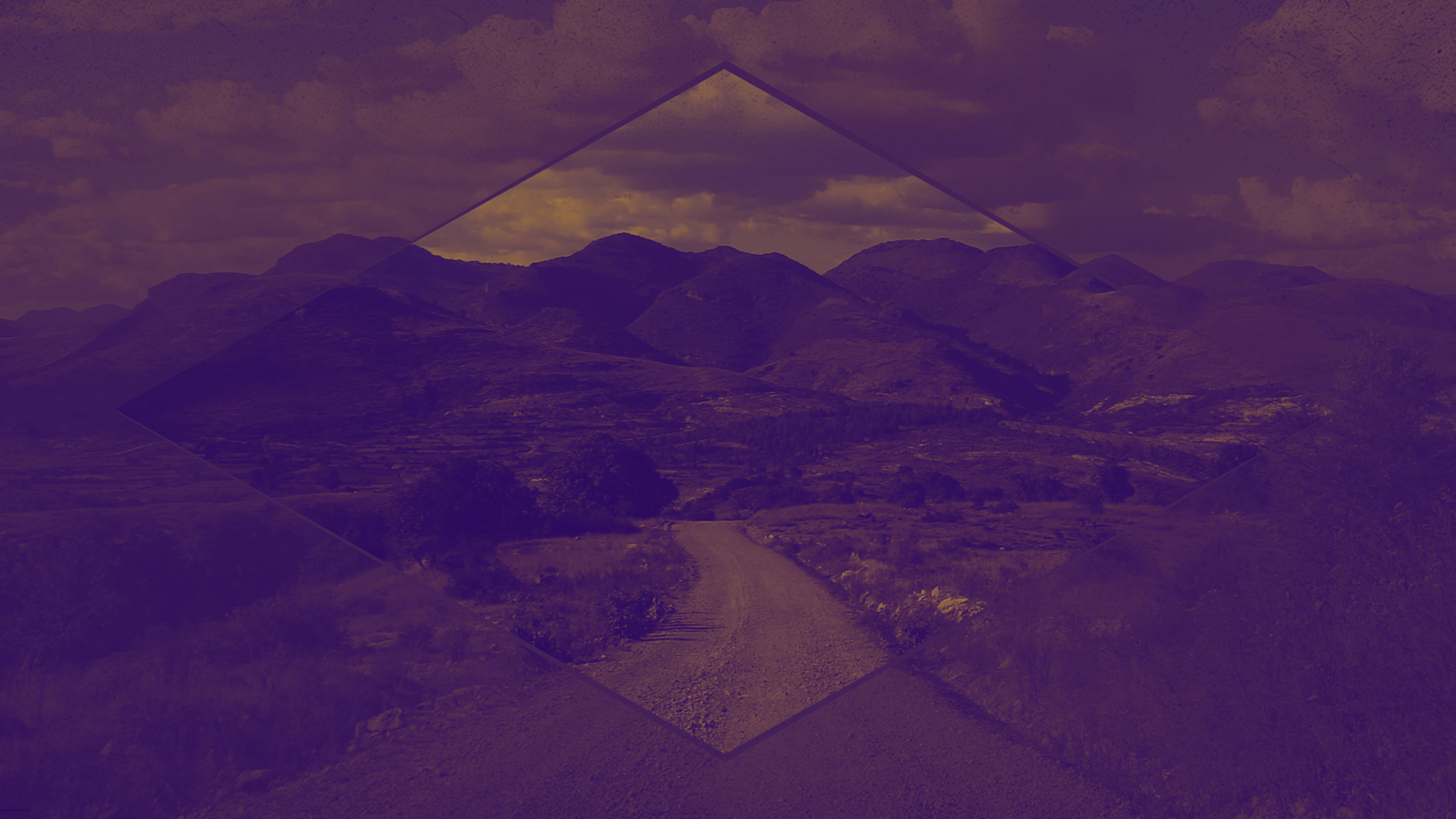 Greatest news for hope

The Risen Christ
has risen above
our doubts & decisions
Video of paul baptism here
2. OLD DREAMS

“Jesus of Nazareth, a man who was a prophet”  (v19)
What keeps
us from seeing
the Risen
Jesus?
[Speaker Notes: Everything these two disciples wanted was about the past
Couldn’t imagine the impossible dreams God wanted to fulfill
You can’t look for Jesus in the tombs (in what died in the past)

“why do you look for the living among the dead” (luke 24:5)

Your past is not your best

Let go of your past to find him 

YOU FIND WHAT YOU LOOK FOR!!!!!

stop looking in the rear view mirror]
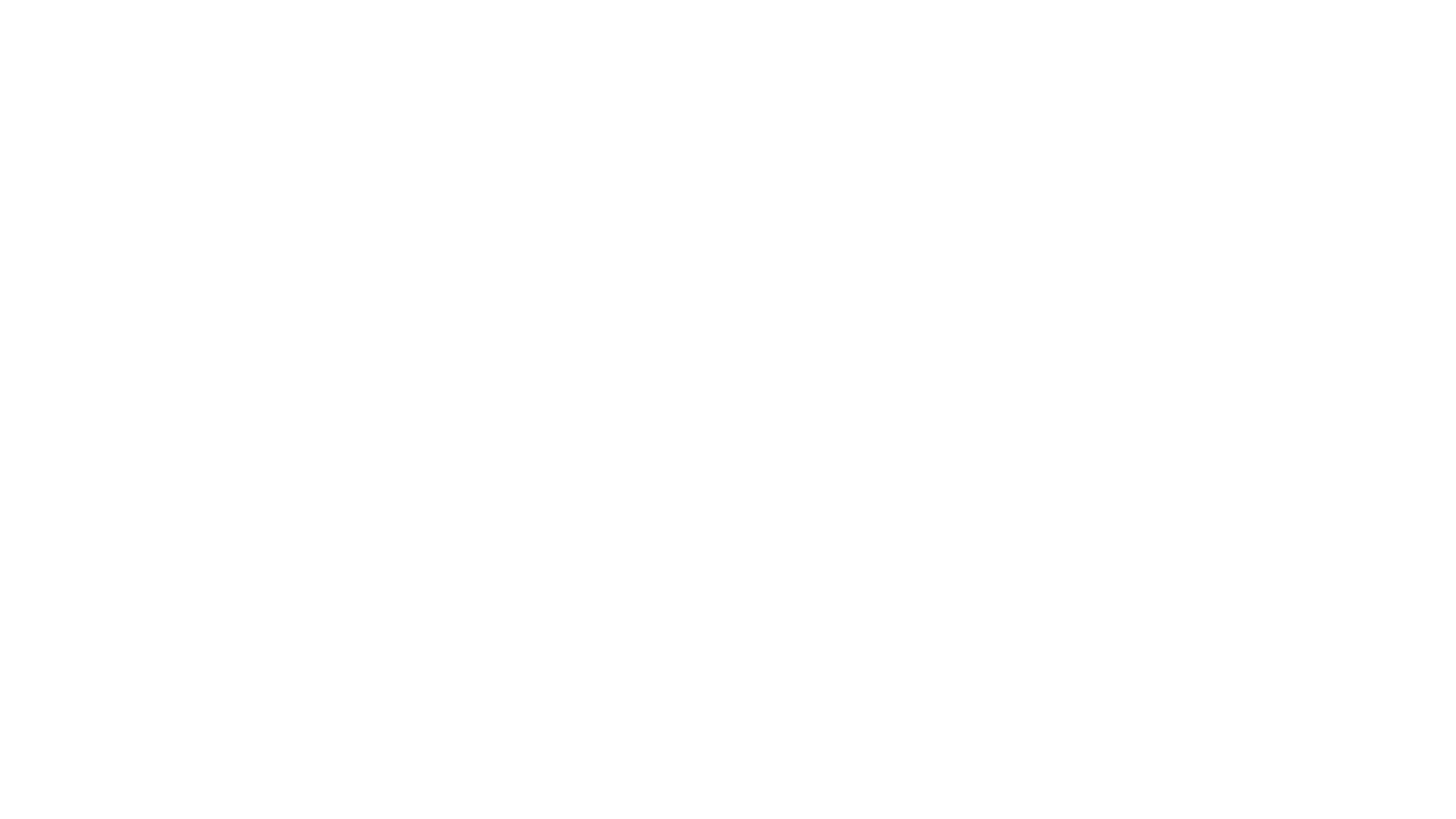 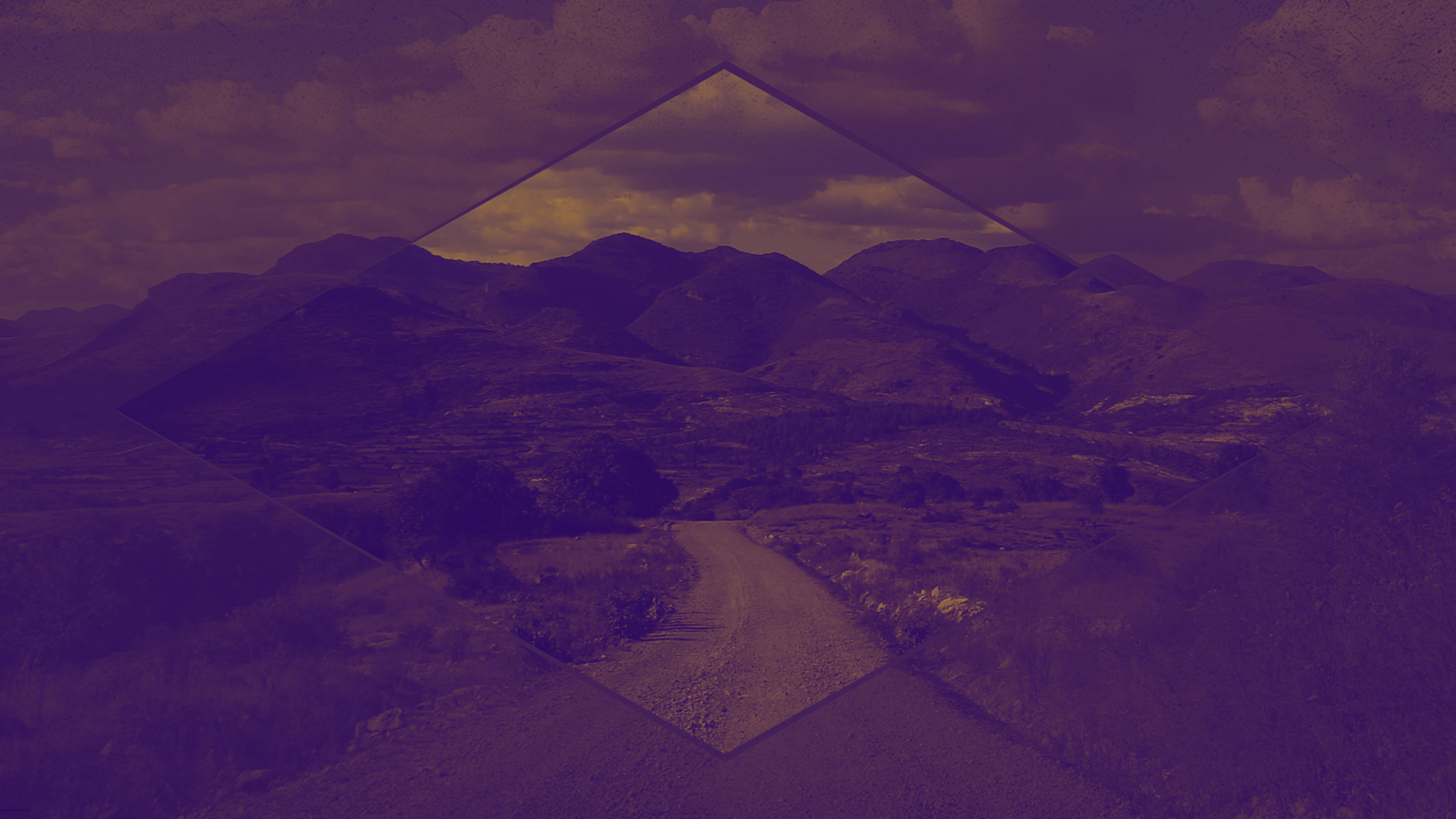 Greatest lie against our dreams

“God wants to give me my old life back” (revive it)
[Speaker Notes: GREAT LIE
God doesn’t want to give you your old life – he wants to give you something new 

He doesn’t want to revive the old – resurrect to the new

Proverbs 3:5-6]
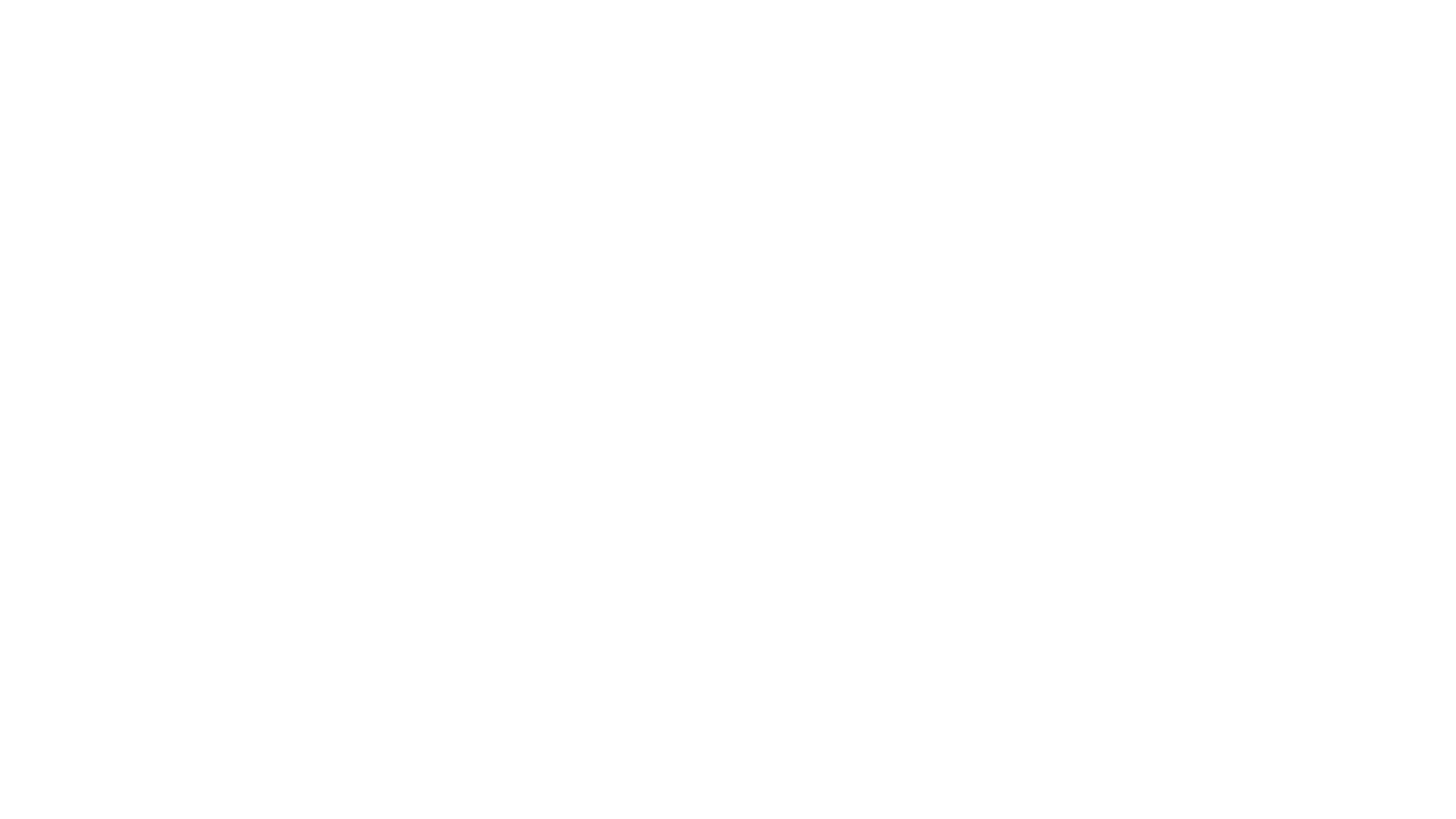 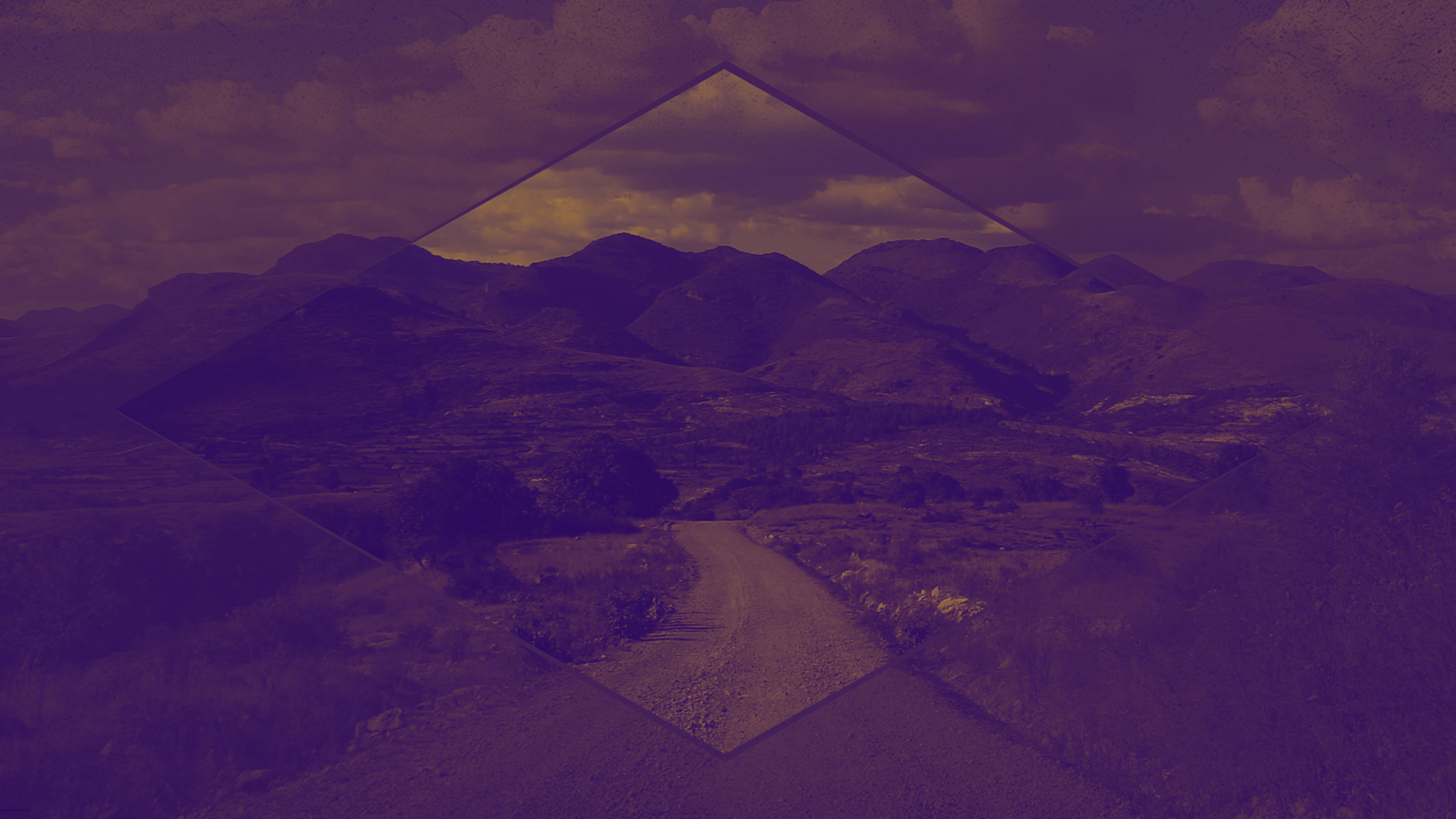 Greatest news for your dreams

The Risen Christ
has risen above
the best of your past
[Speaker Notes: women of our church
suffered sexual, physical abuse
at first prayer is – please just give me what I had before it happened

Giants of faith and power – in this room

You and I we can’t live our life looking back
you, your church, your family, your calling!!!!!]
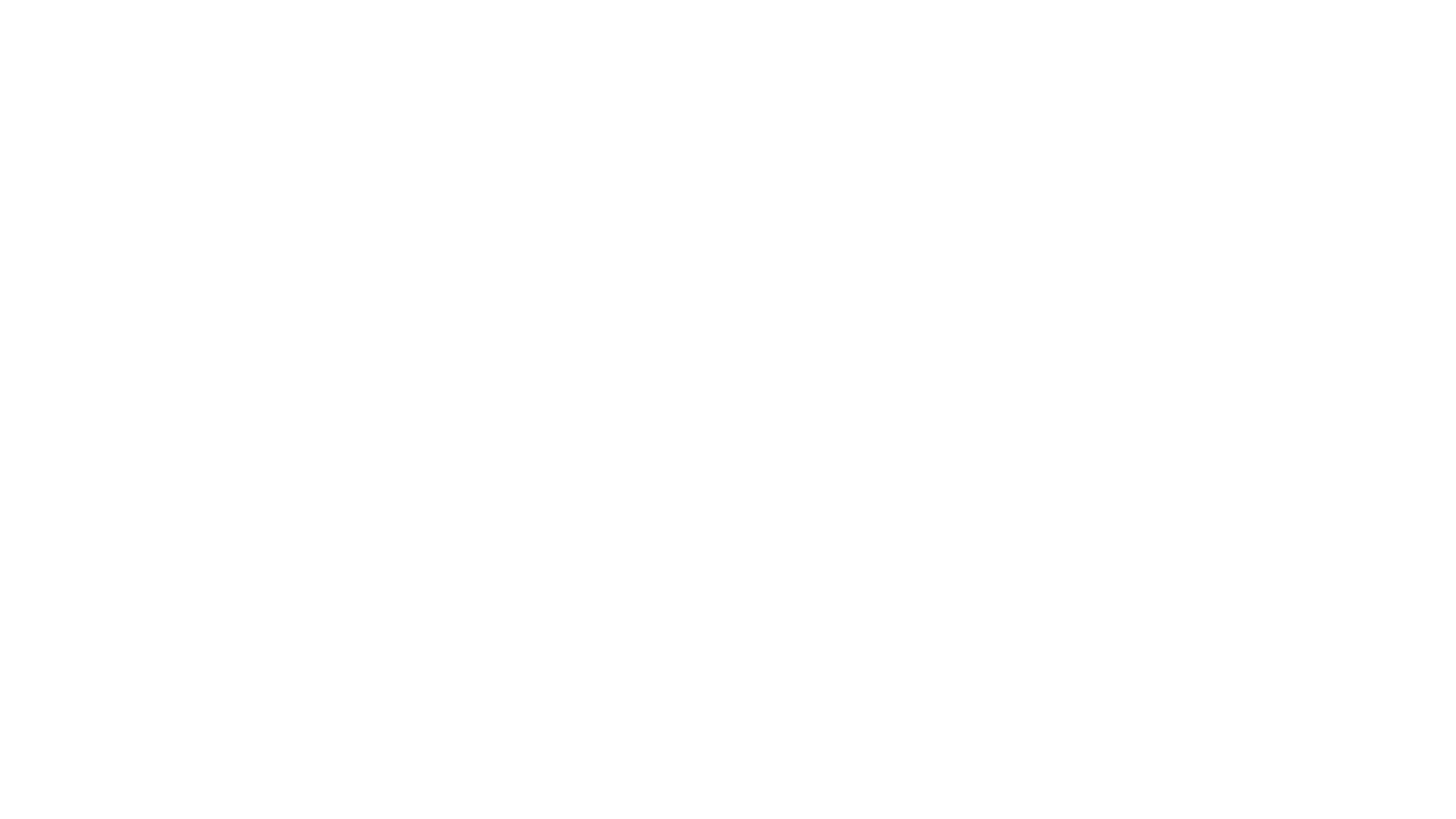 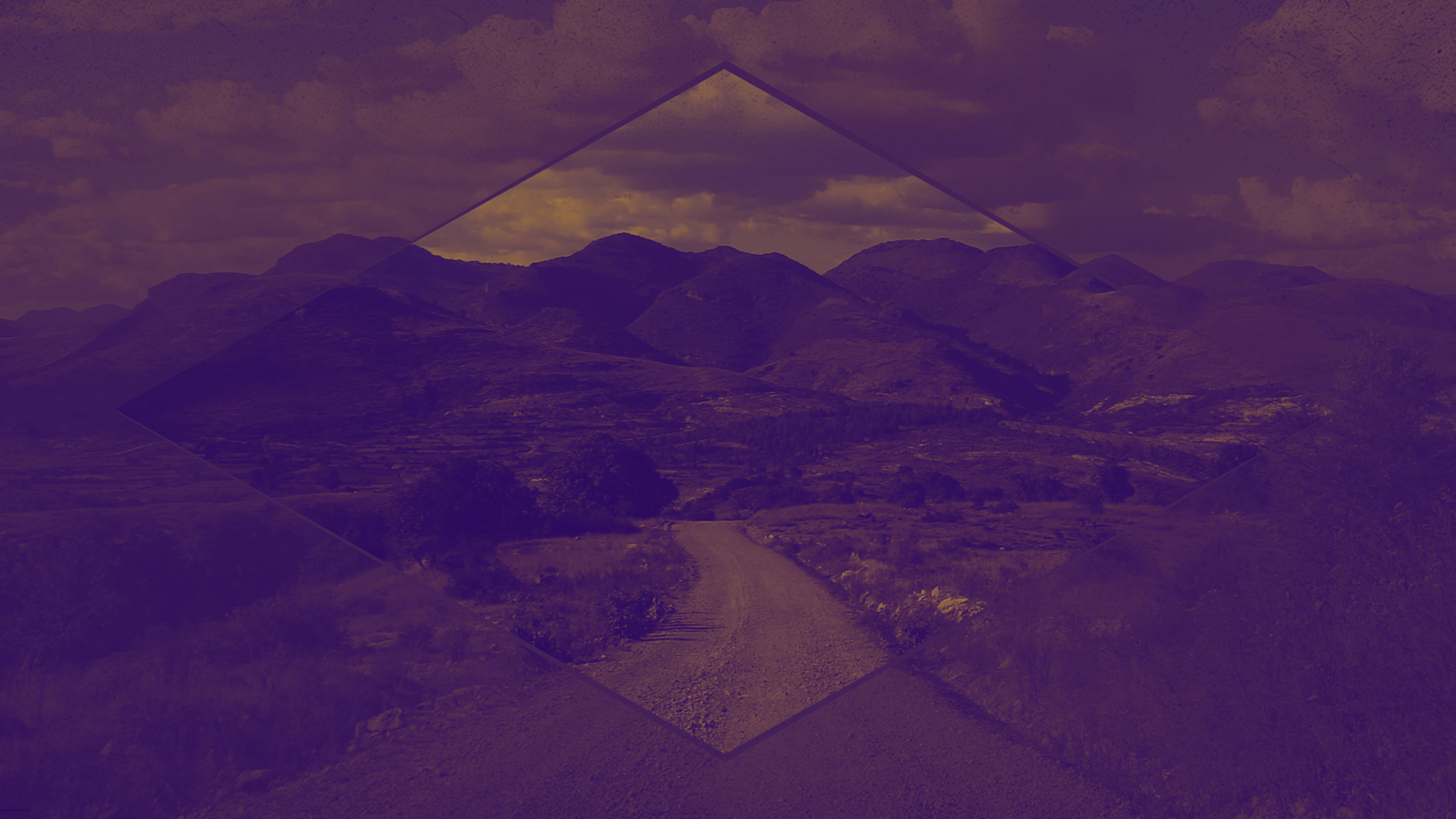 I’M A
OGWAND
[Speaker Notes: See what he doing in our schools, our church plant
our families, our community

23 decisions / 1000 souls / 50 online

Nothing more powerful than a new dream
Risen Christ gives that to you
Higher than your best past]
3. WRONG BELIEF

“O foolish ones, and slow of heart to believe . . . Was it not necessary that the Christ should suffer these things and then enter into his glory?” (v25-26)
What keeps
us from seeing
the Risen
Jesus?
[Speaker Notes: faith isn’t just beliving in what you don’t see
believing differently about what you do

cleo – three days later – doesn’t matter
suffering doesn’t count]
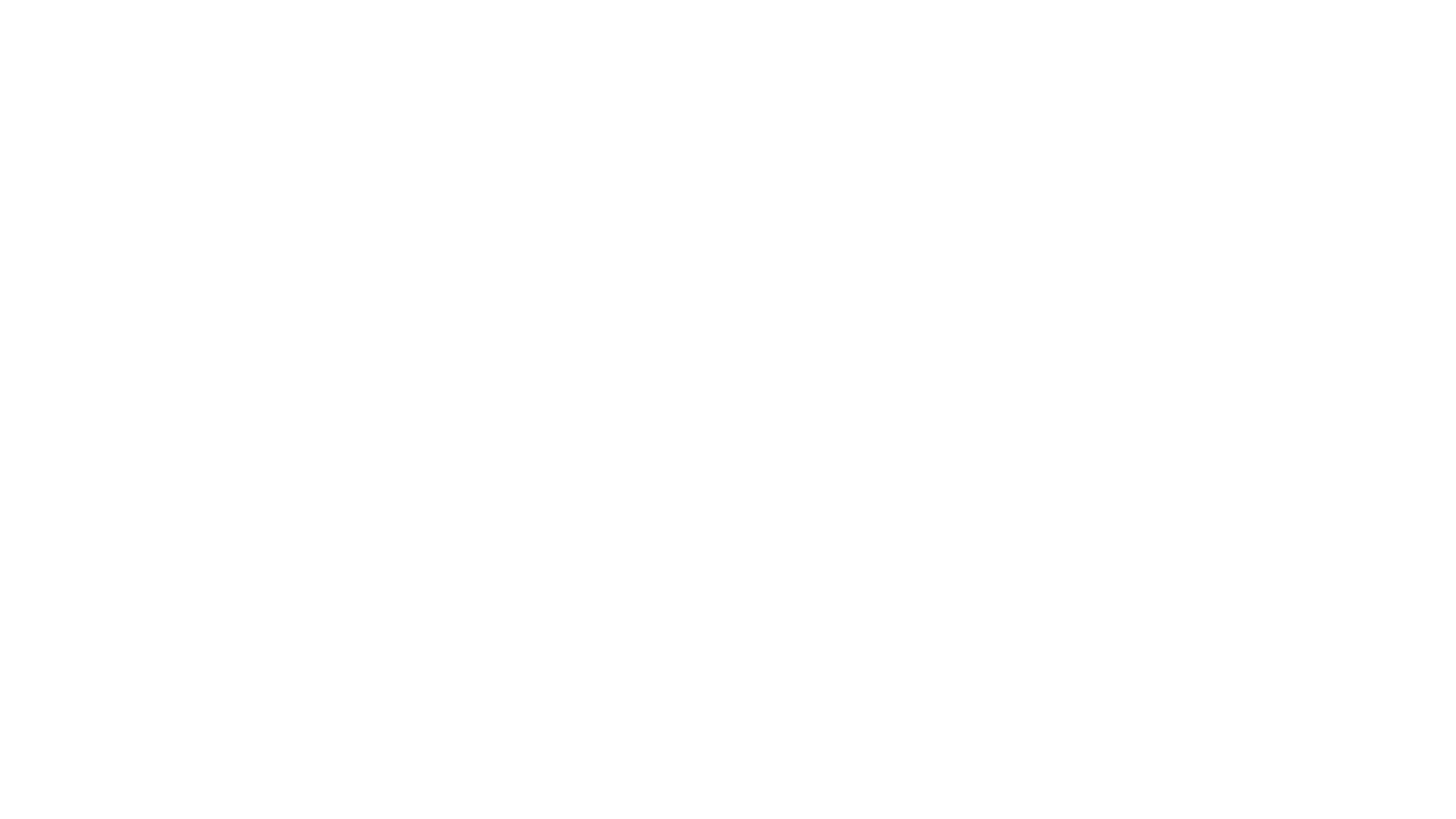 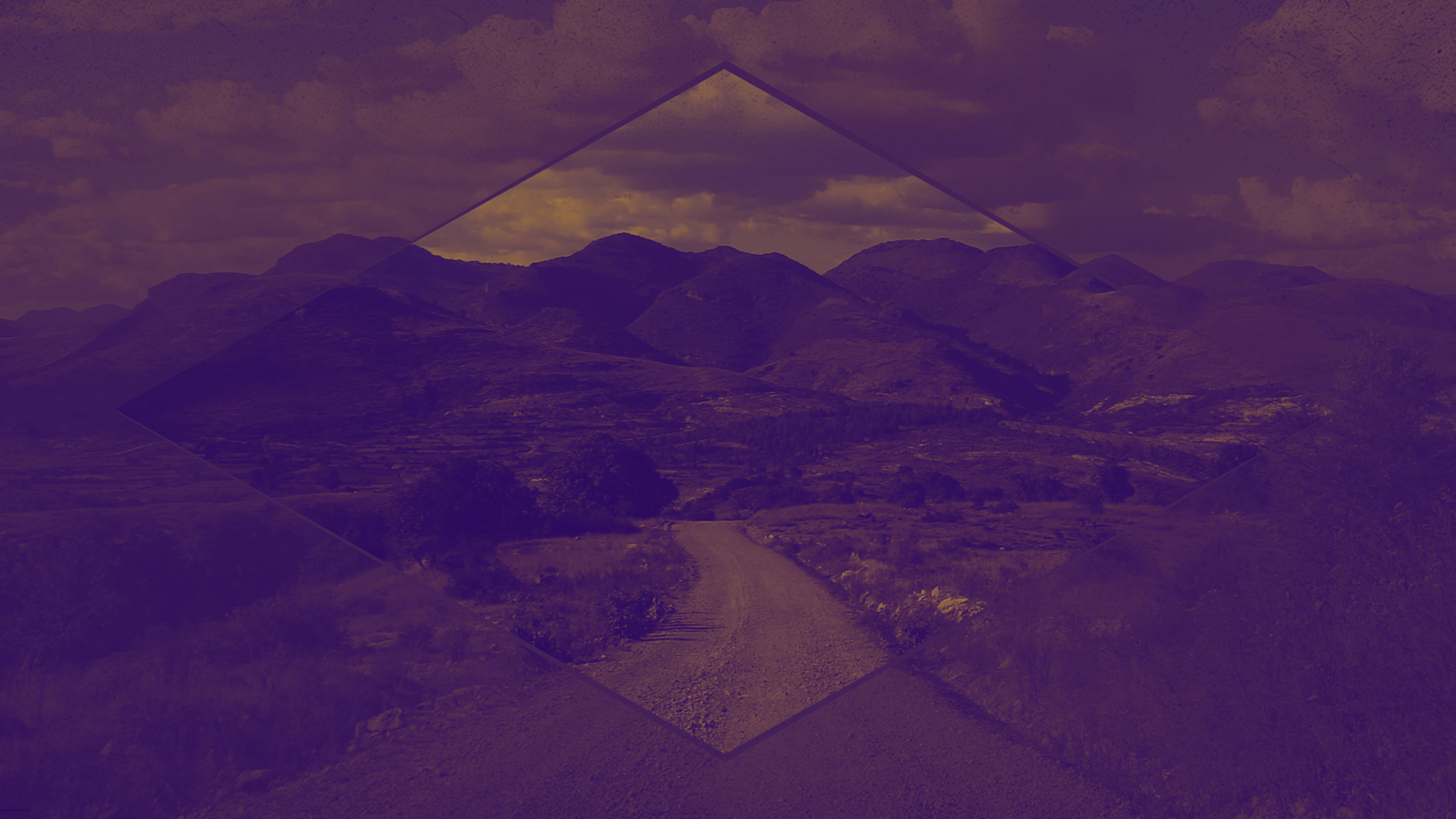 Greatest lie against my belief

“Suffering means God doesn’t care about me”
[Speaker Notes: BIGGEST LIE
Prolonged Suffering means God doesn’t love you!

scripture – suffer and then!
day of pain, confusion THEN resurrection

Suffering comes before glory in the Bible]
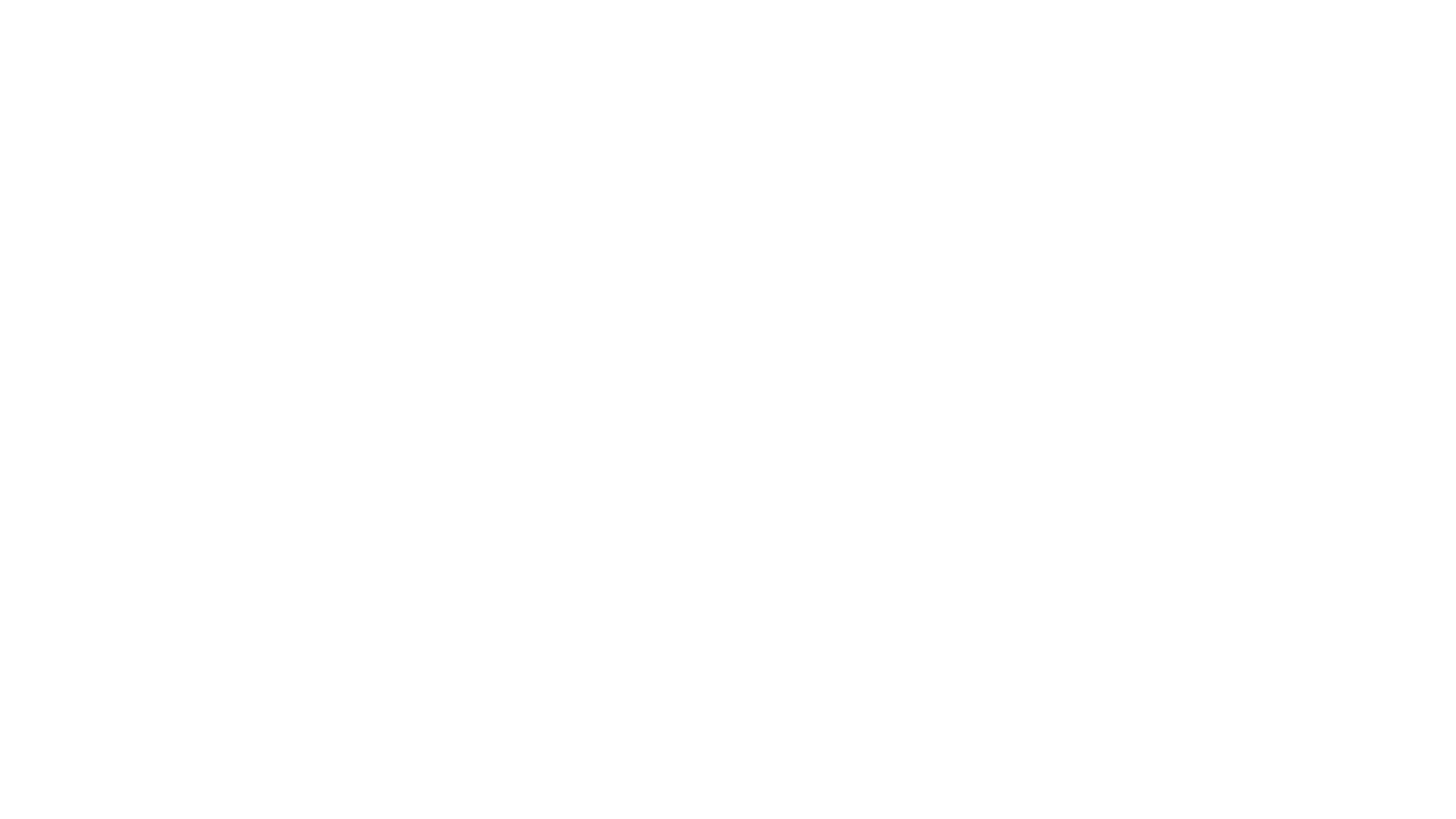 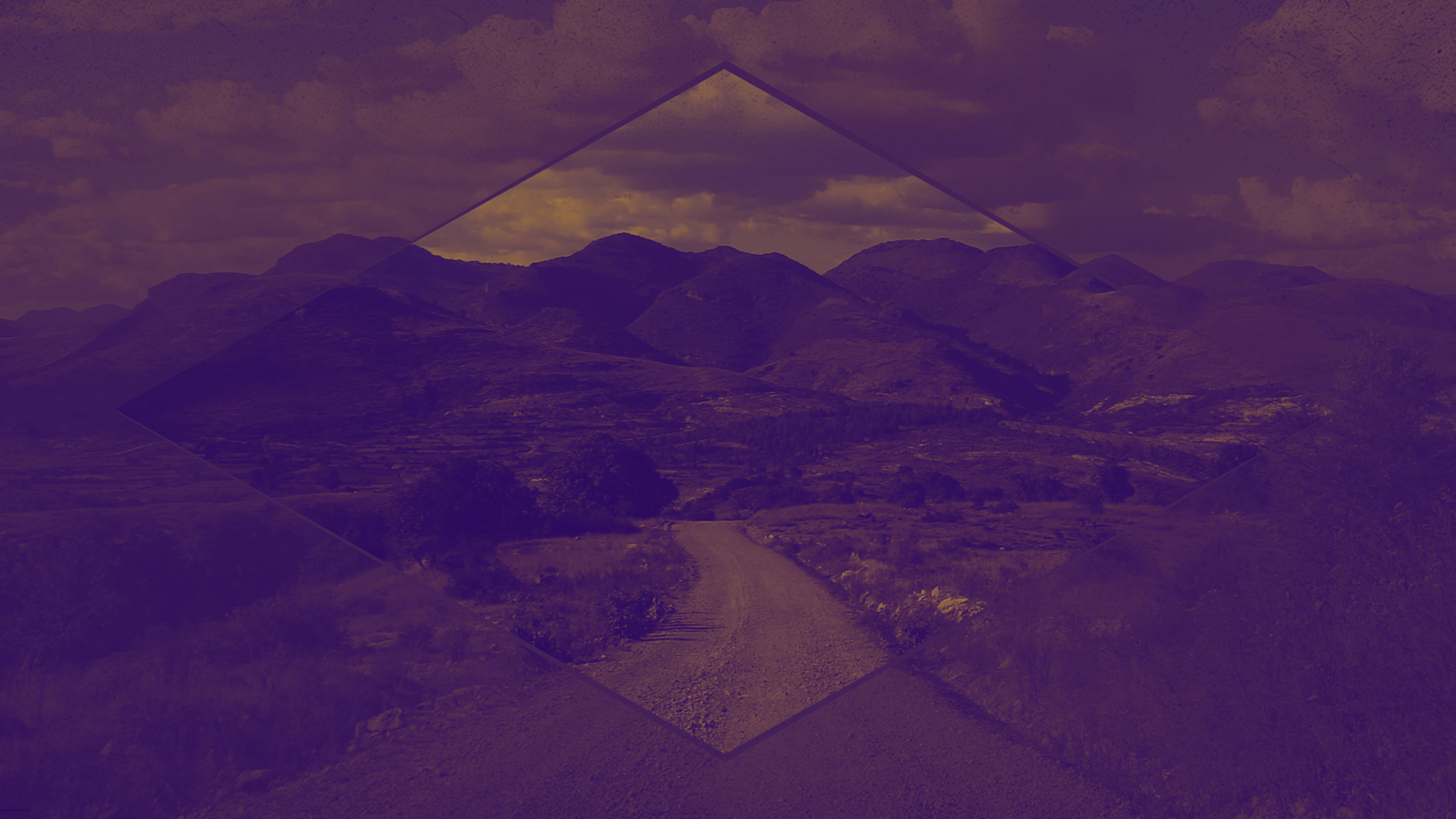 Greatest news for your belief

The Risen Christ
has risen above
my pain and invites me
to join Him!!!!
[Speaker Notes: women of our church
suffered sexual, physical abuse
at first prayer is – please just give me what I had before it happened

Giants of faith and power – in this room]
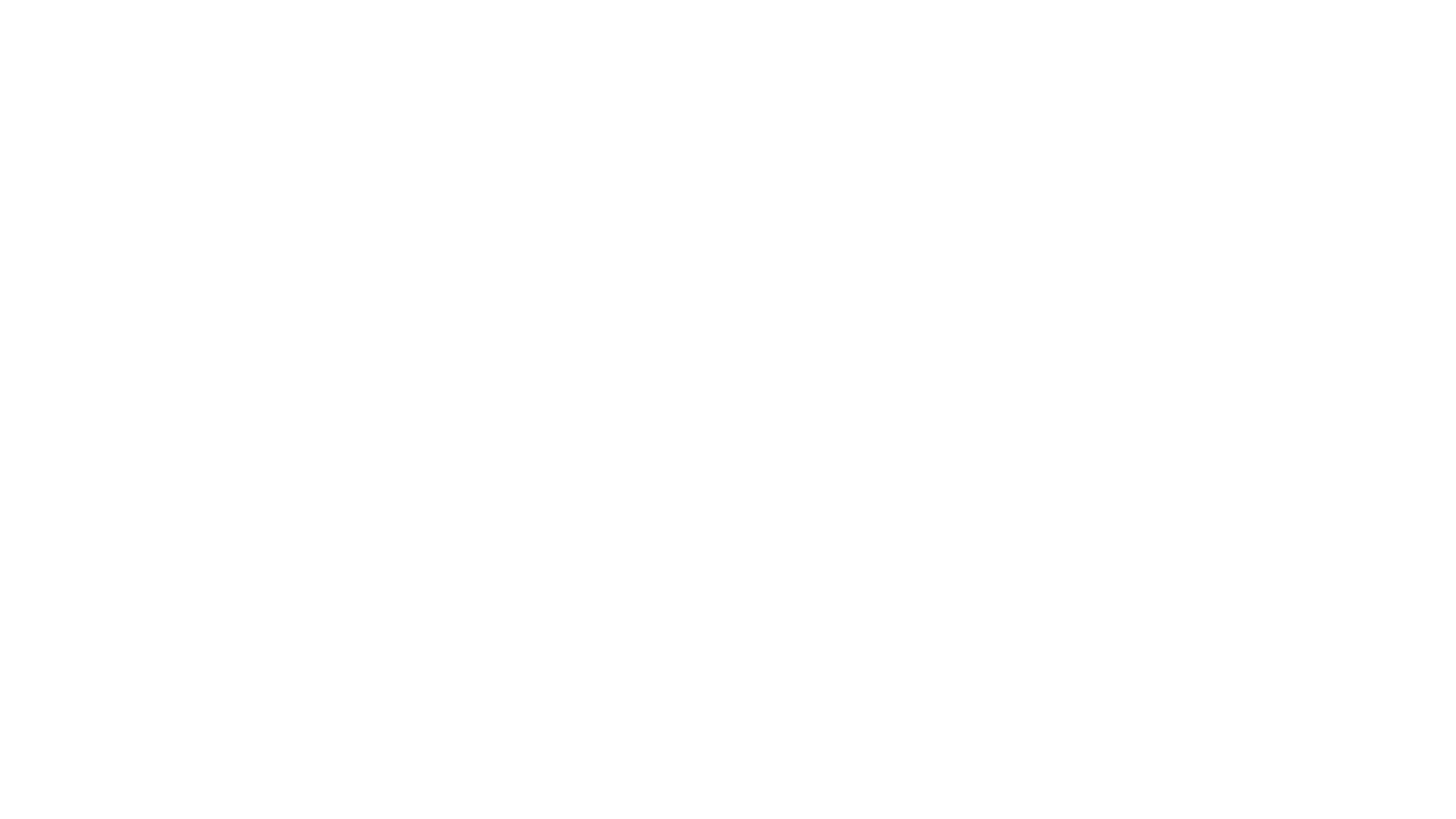 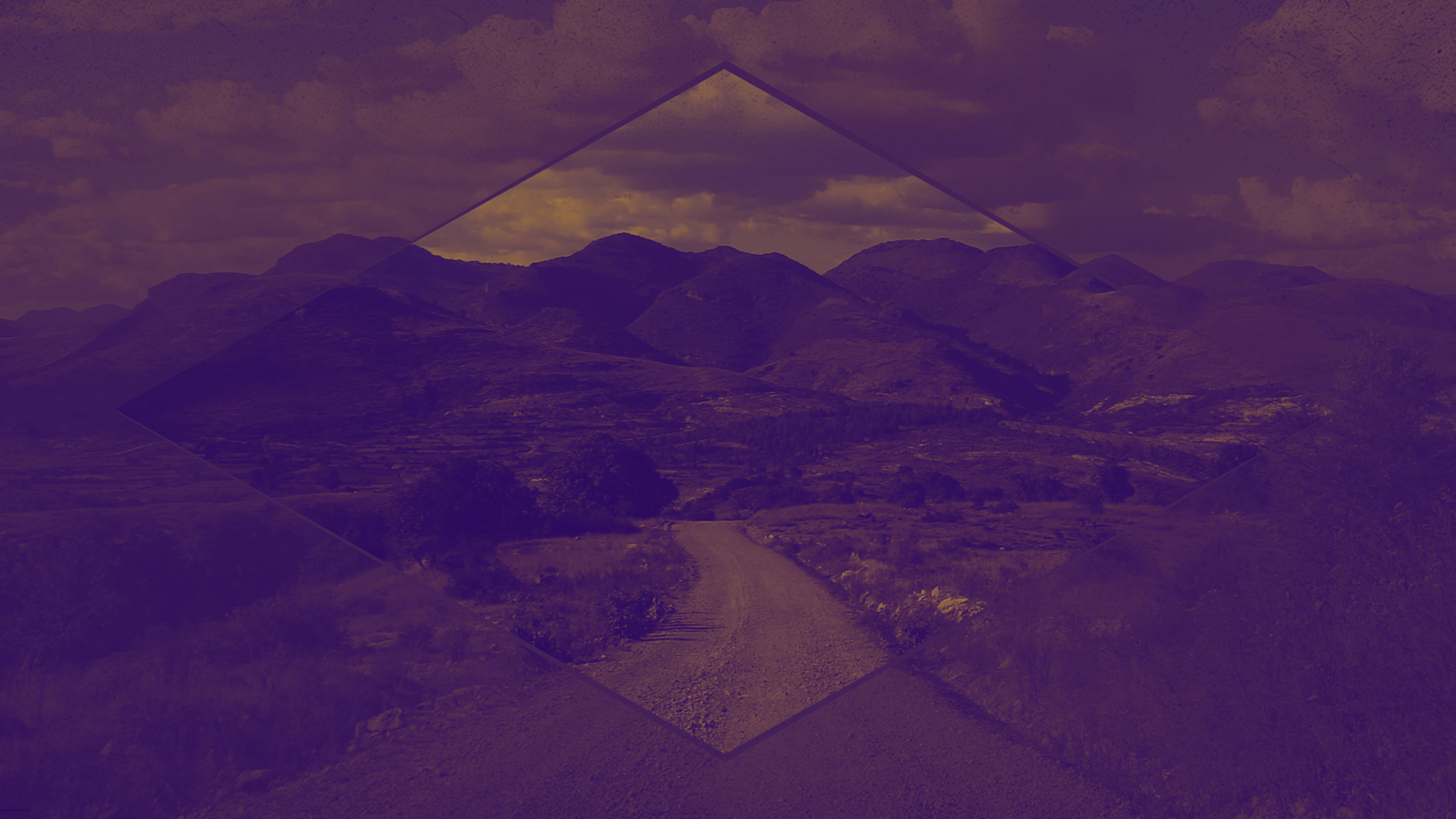 “I consider that our present sufferings are not worth comparing with the glory that will be revealed in us.”
Romans 8:18
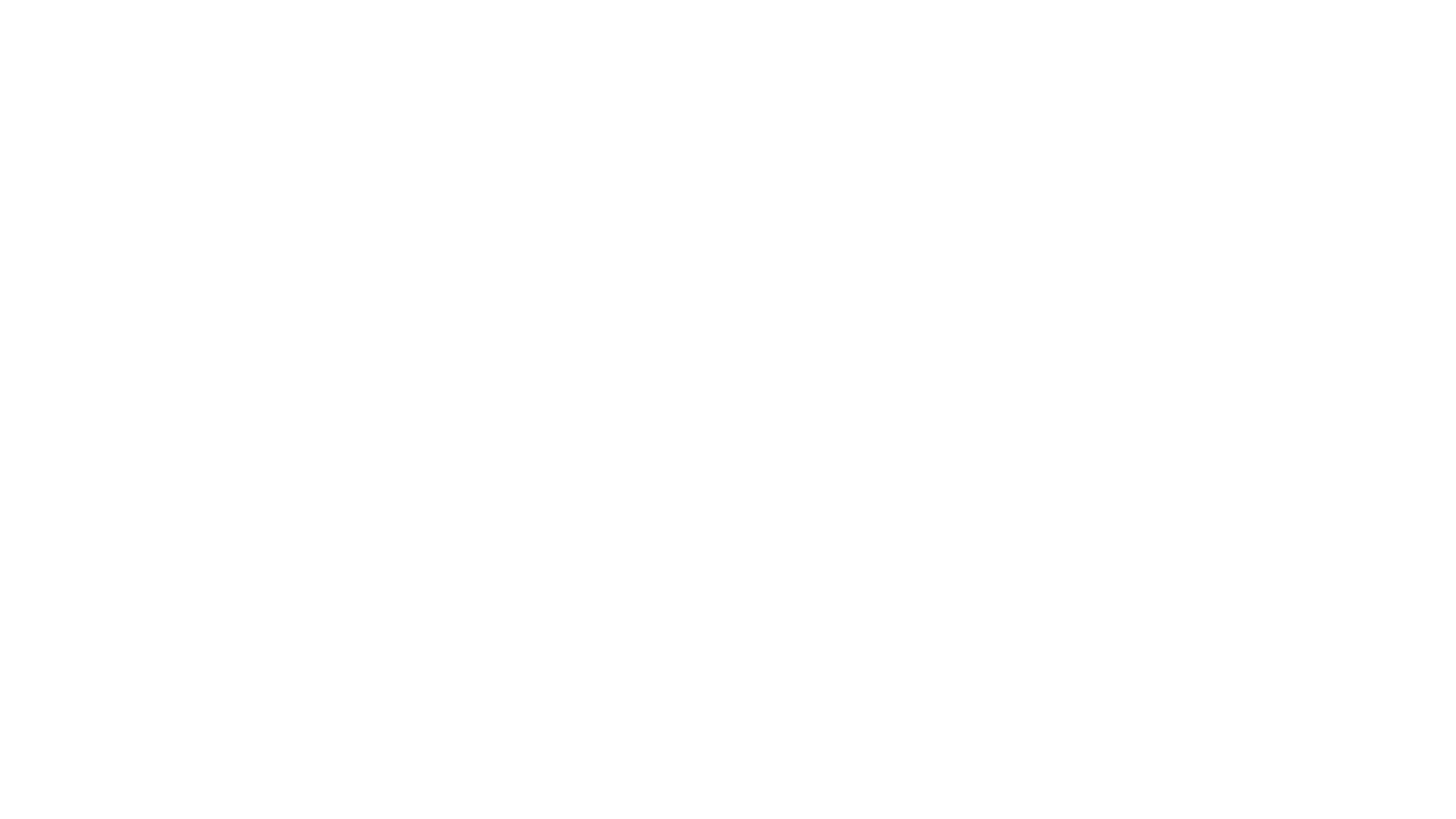 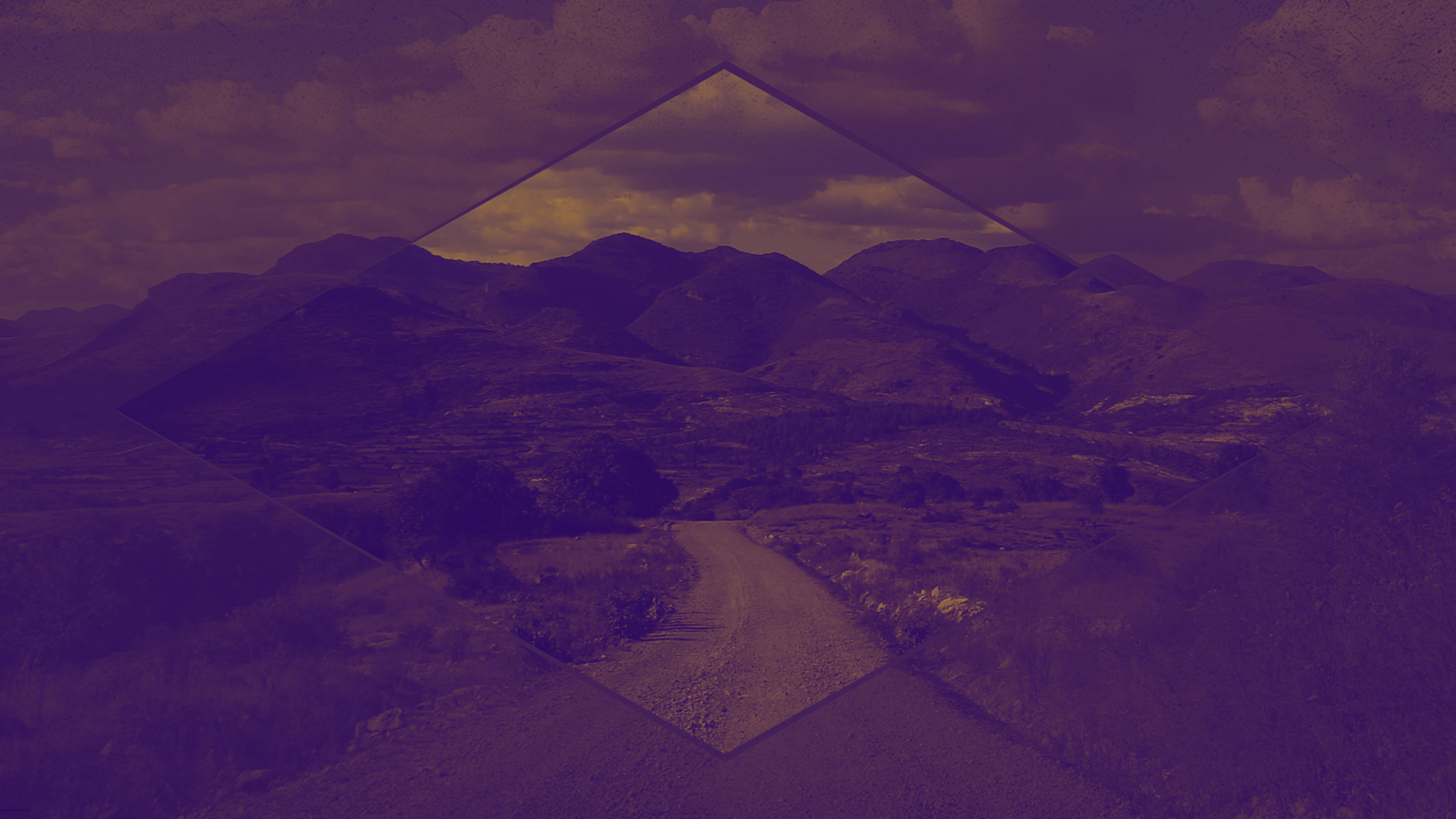 For our light and momentary troubles are achieving for us an eternal glory that far outweighs them all. 18 So we fix our eyes not on what is seen, but on what is unseen. For what is seen is temporary, but what is unseen is eternal. – 2 Cor 4:17
[Speaker Notes: What is eternal is God’s love and goodness to you]
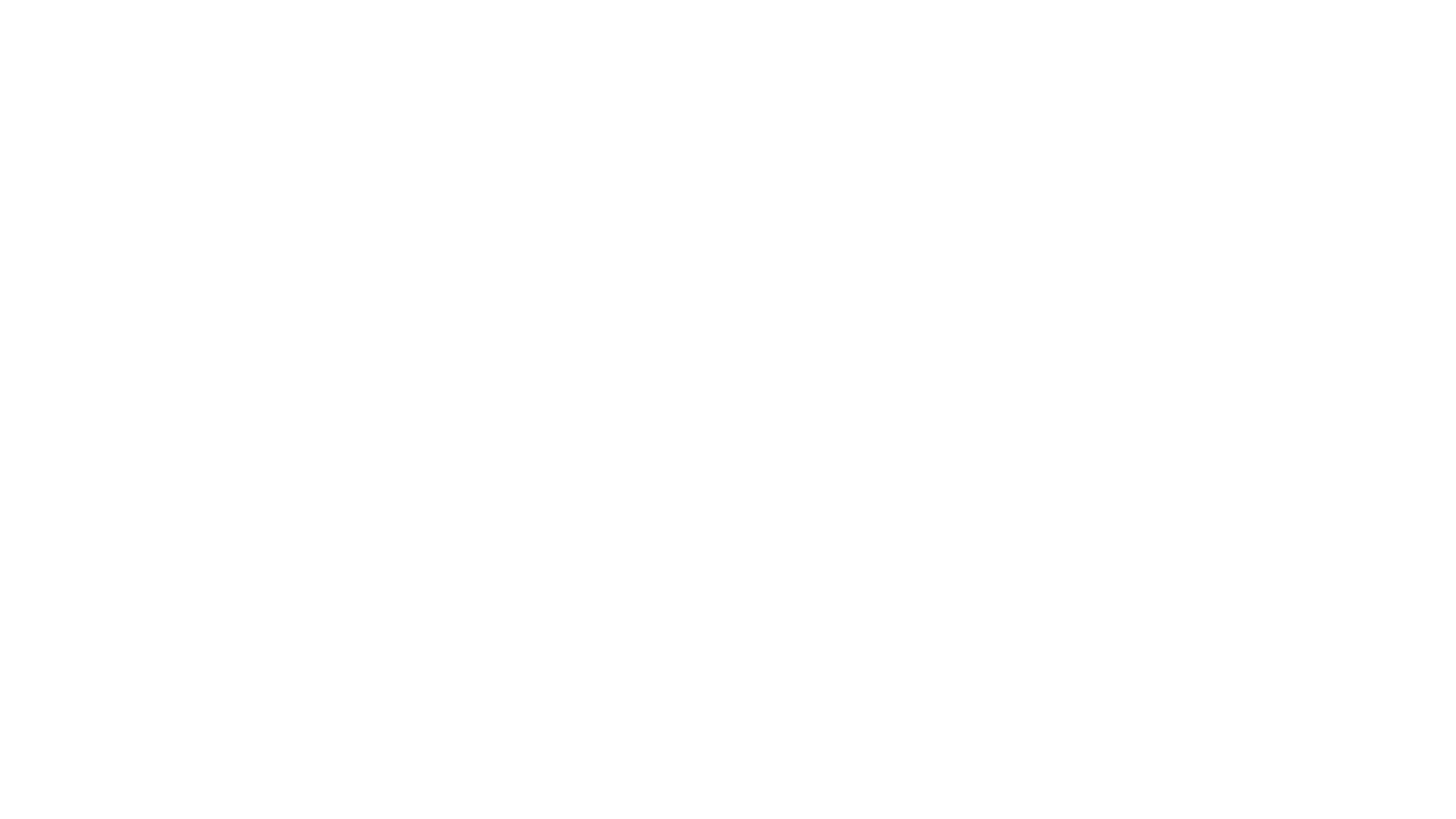 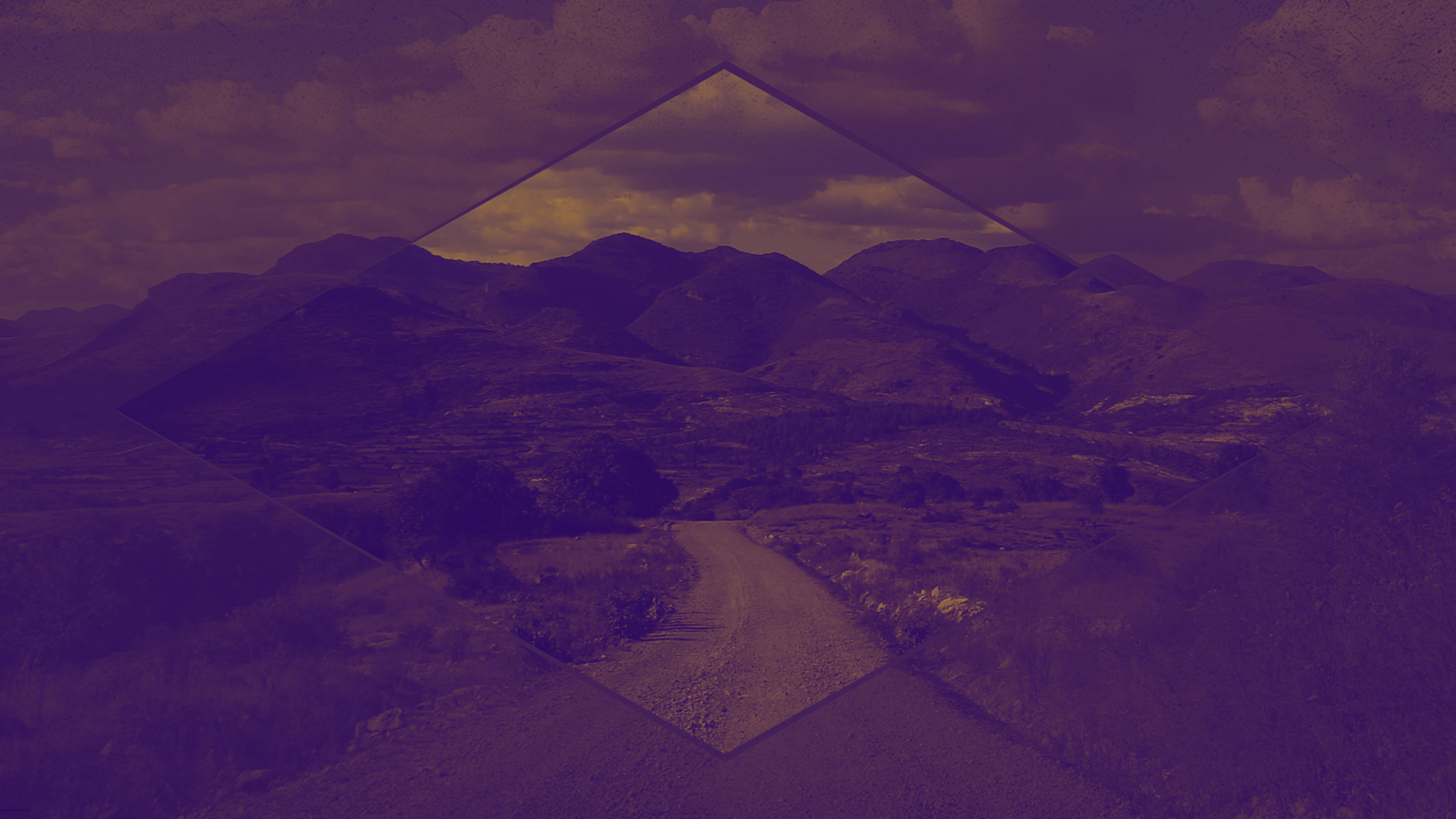 “And the God of all grace, who called you to his eternal glory in Christ, after you have suffered a little while, will himself restore you and make you strong, firm and steadfast.” 1 Peter 5:10
[Speaker Notes: Story of suffered addictions and strongholds
baptized
then suffered new round of fears
where is God – where is the risen Christ
How is God good

finishing the healing, restoration
splinter – more to get out

RISING ABOVE YOUR PAIN – ALL OF IT

How finally 
– new hope – risen above my doubt
new dreams: - risen above what I thought I knew
new belief – risen above my pain

How does it call come together]
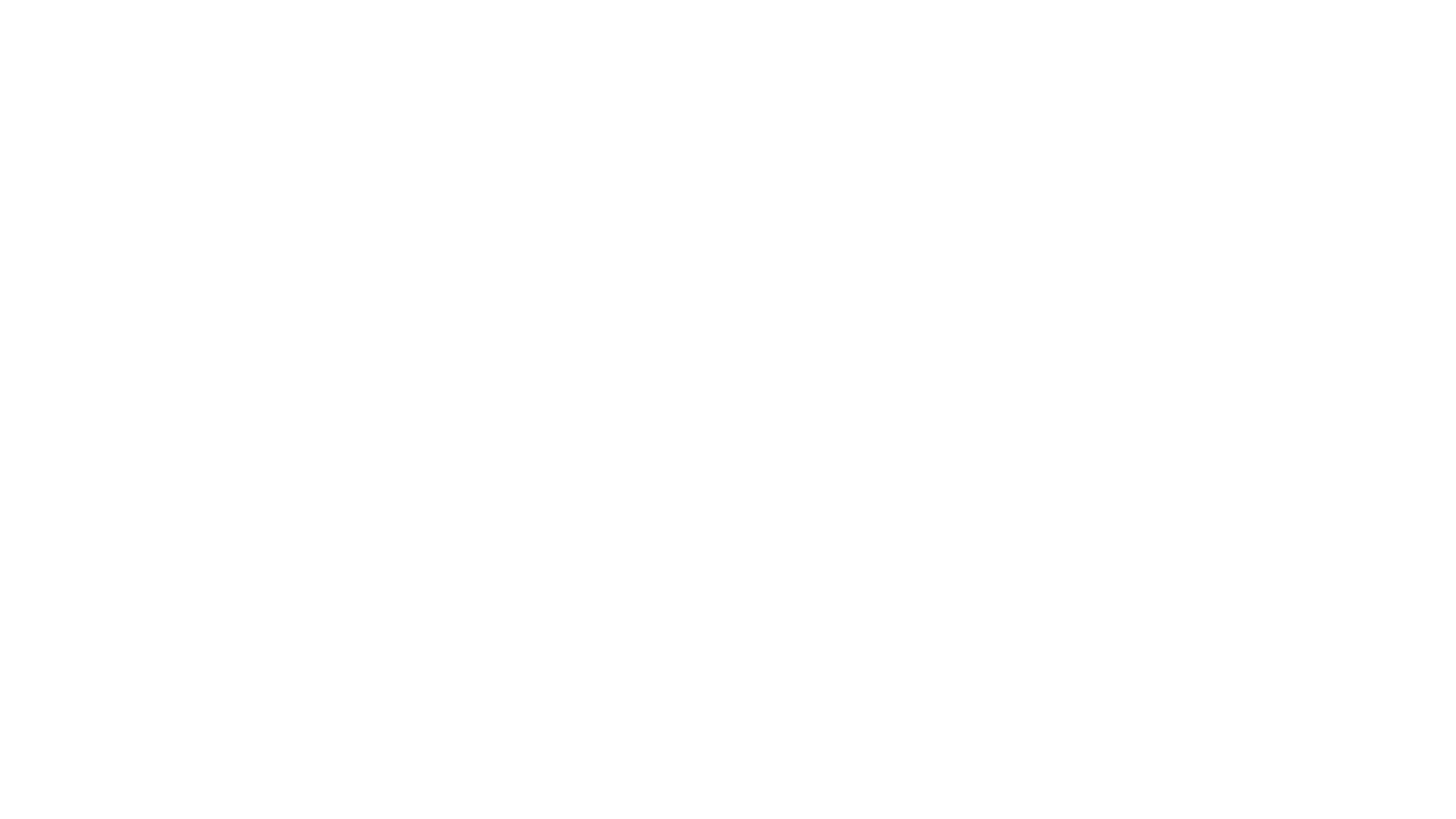 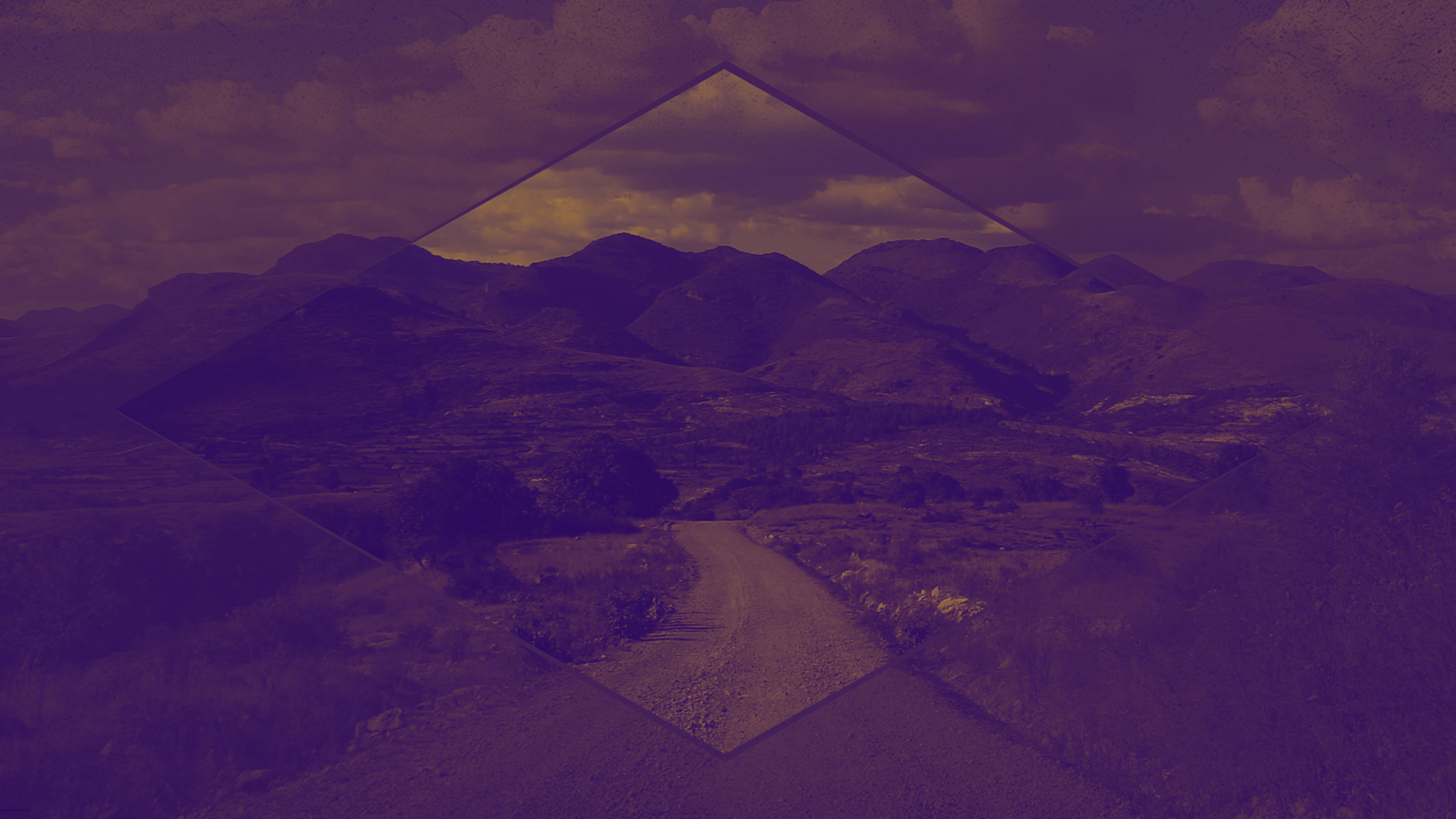 “FINALLY ABLE TO SEE”

Together they:
(v29) Stop!		‘Stay with us’
[Speaker Notes: resurrected Christ – seems ordinary, just another traveler 
/ they are preoccupied and know where they are going
He doesn’t know what they are going through -REALLY

Get this – the resurrected body of Christ is in front of them
don’t see who he is
not looking, not dreaming, not believing

Jesus is in their midst – don’t see it
too busy, too bitter, too know it all

SMALL GROUPS – resurrected body of Christ
think the same – too ordinary, too naïve, too on the outside of my life

Look at your bulletin – groups 

Never going to see the resurrected king by yourself
His body is right in front of you

Mom’s group
Freedom in Christ – go to it
Shattering strong hold
Eveyr Sunday – victory life group]
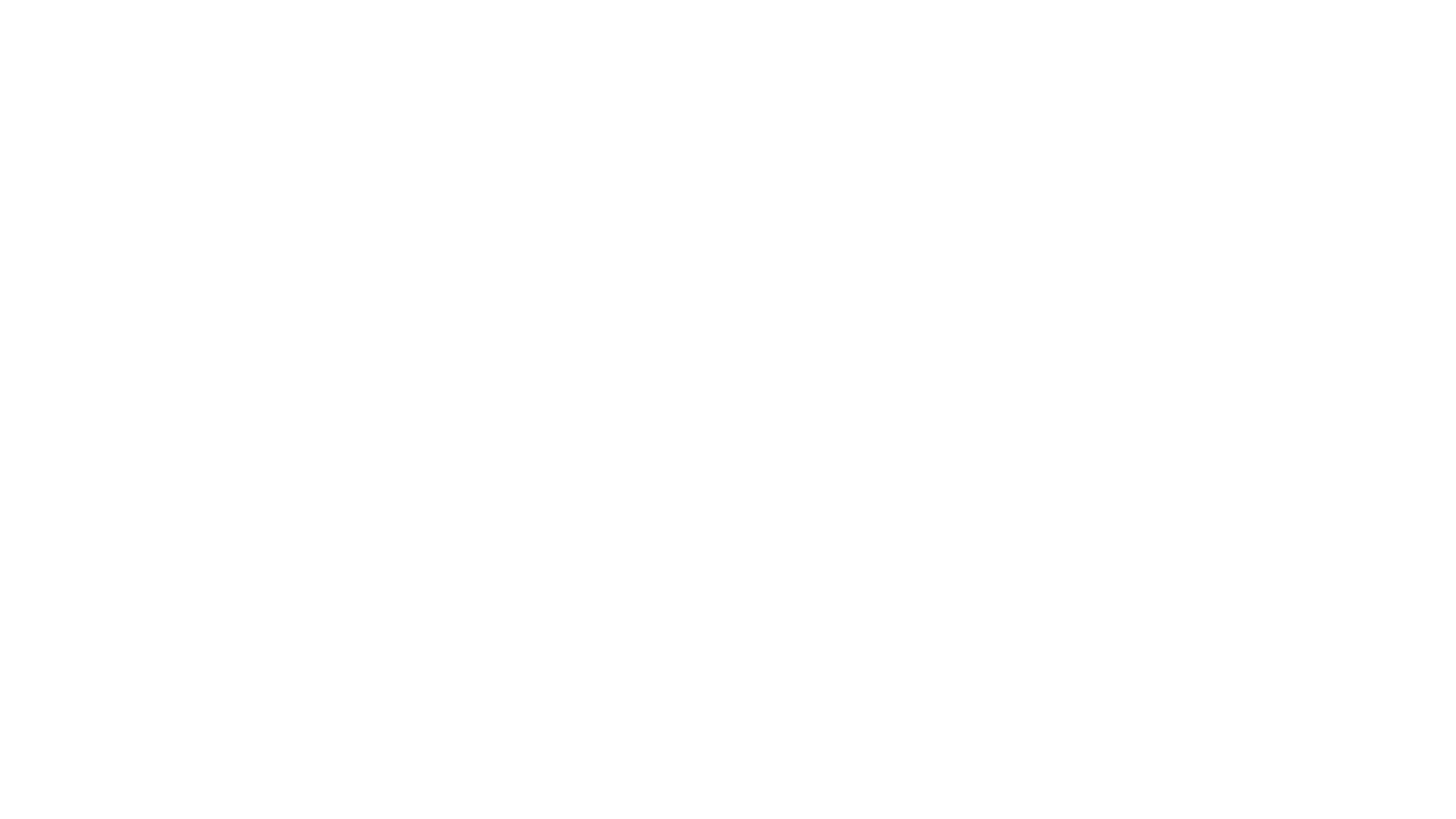 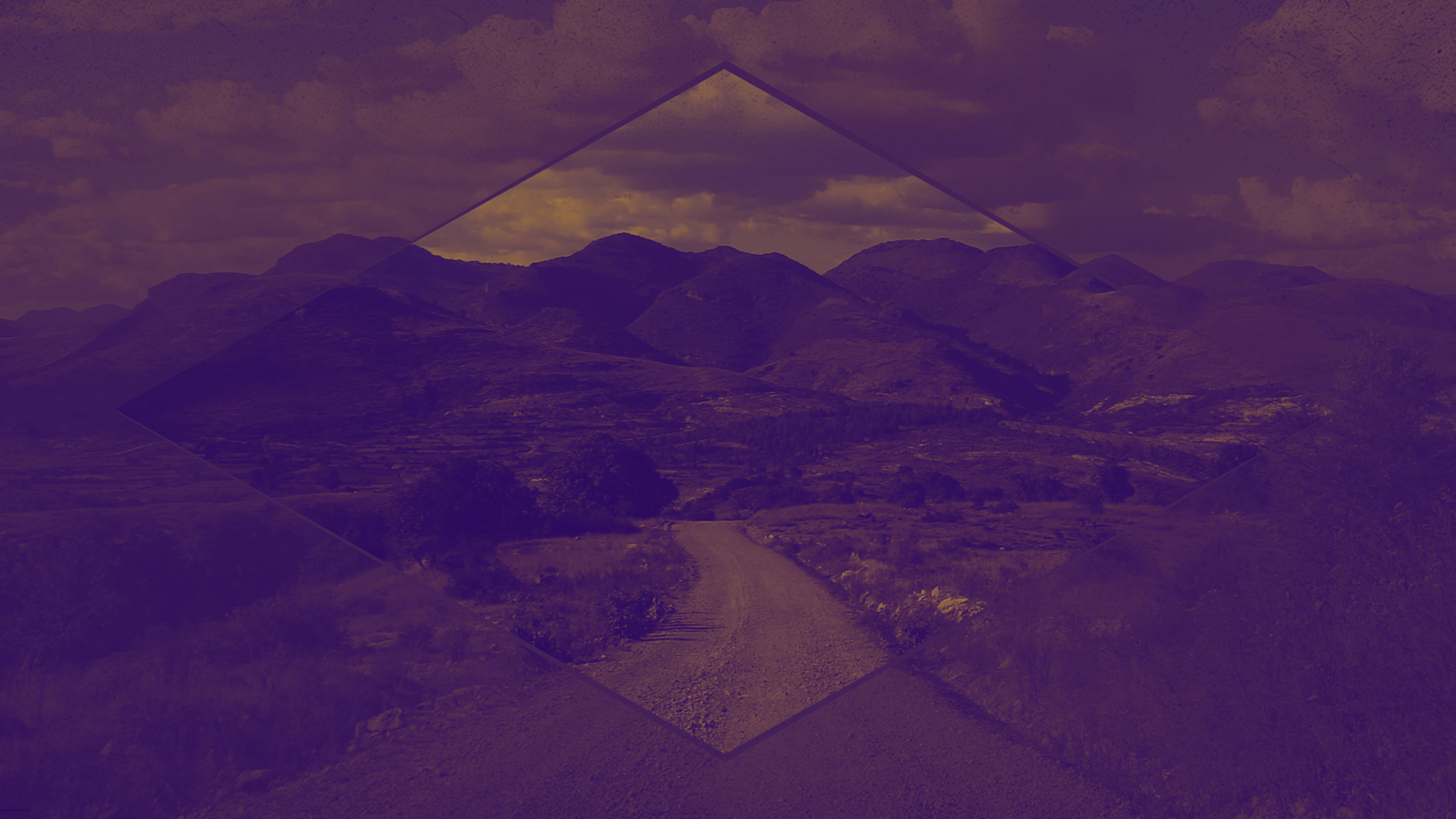 “FINALLY ABLE TO SEE”

Together they
(v29) Stop!	  ‘Stay with us’”
(v30) Share!	   'at the table with them’
[Speaker Notes: Don’t just spend time – share!
When is the last time you followed up on someone missing from your group
You weren’t there just to get – how about give
Share life – concern

Matt & I – share – there is the risen Christ
Both sacrifice to be there – he’s got enough on his plate – how you doing
Be at the table together!!!!]
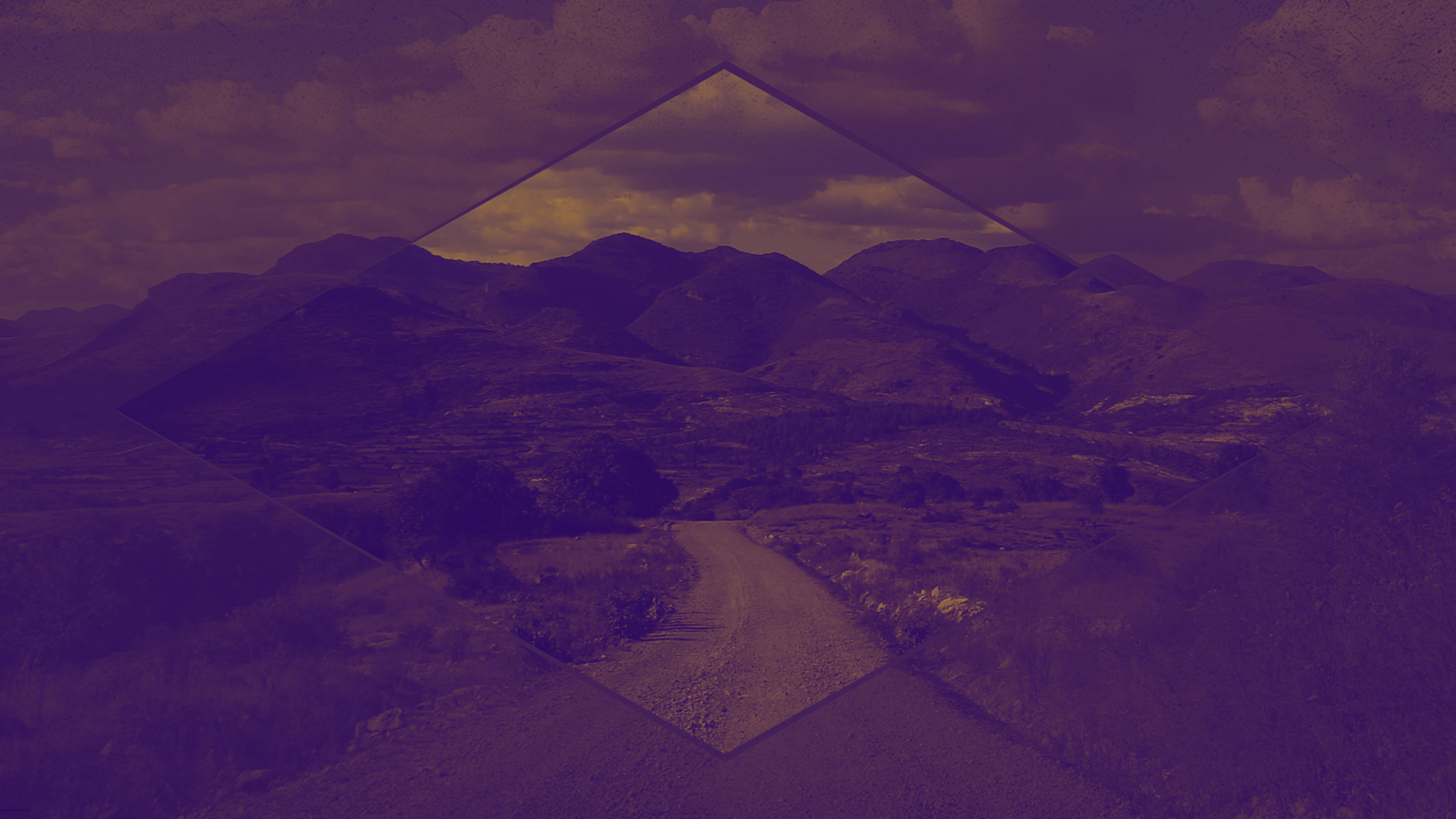 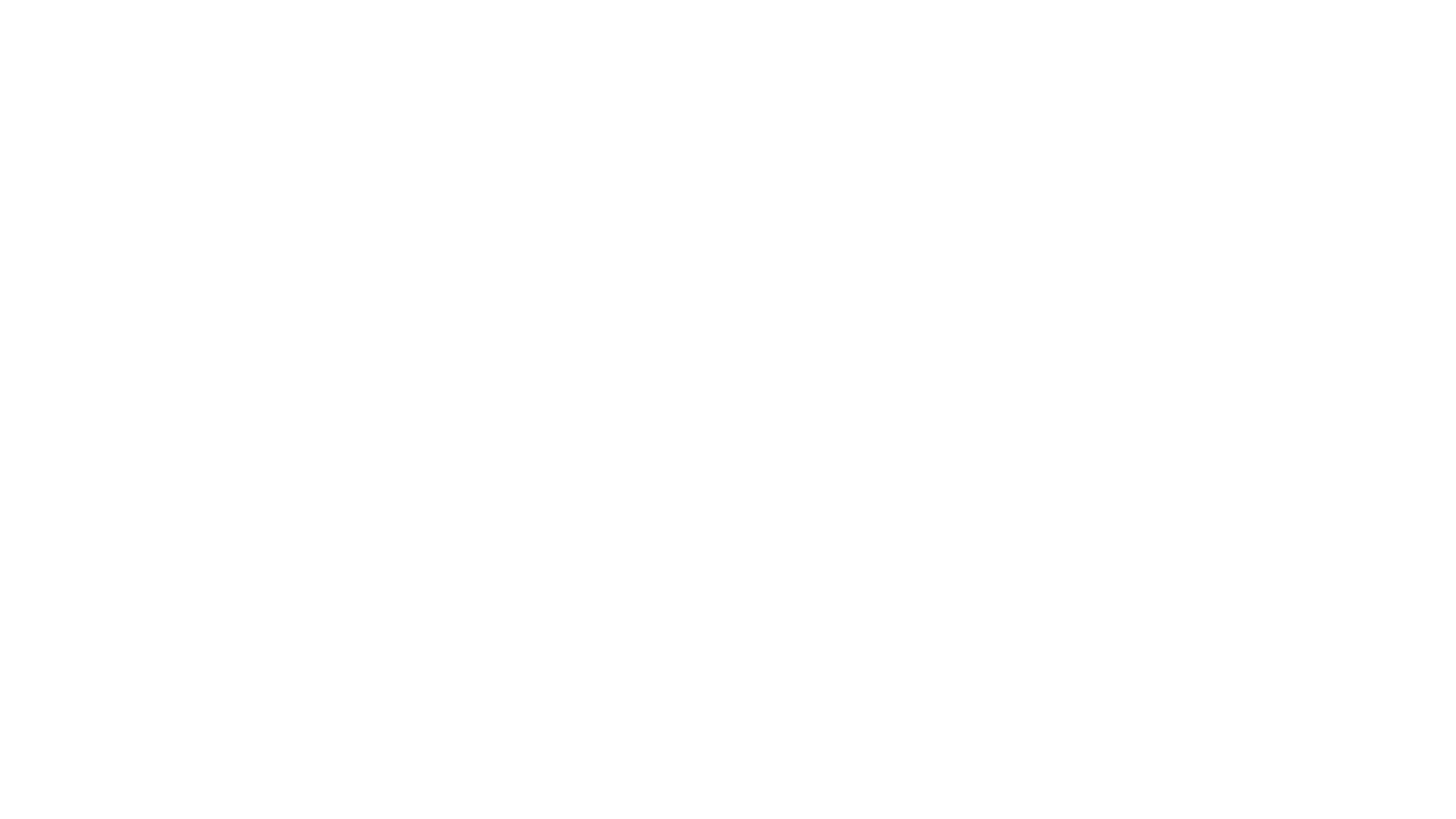 “FINALLY ABLE TO SEE”

Together they
(v29) Stop!	  ‘Stay with us’”
(v30) Share!	   'at the table with them’
(v31) See!        ‘He took the bread”
[Speaker Notes: but what is the moment
GOD WHAT WAS THE MOMENT

Jesus took the bread broke it
what did they see in that moment
the one who hands were nailed to a cross
what did they see

They saw the scars!!!!!!
That’s when they recognized him!!!!]
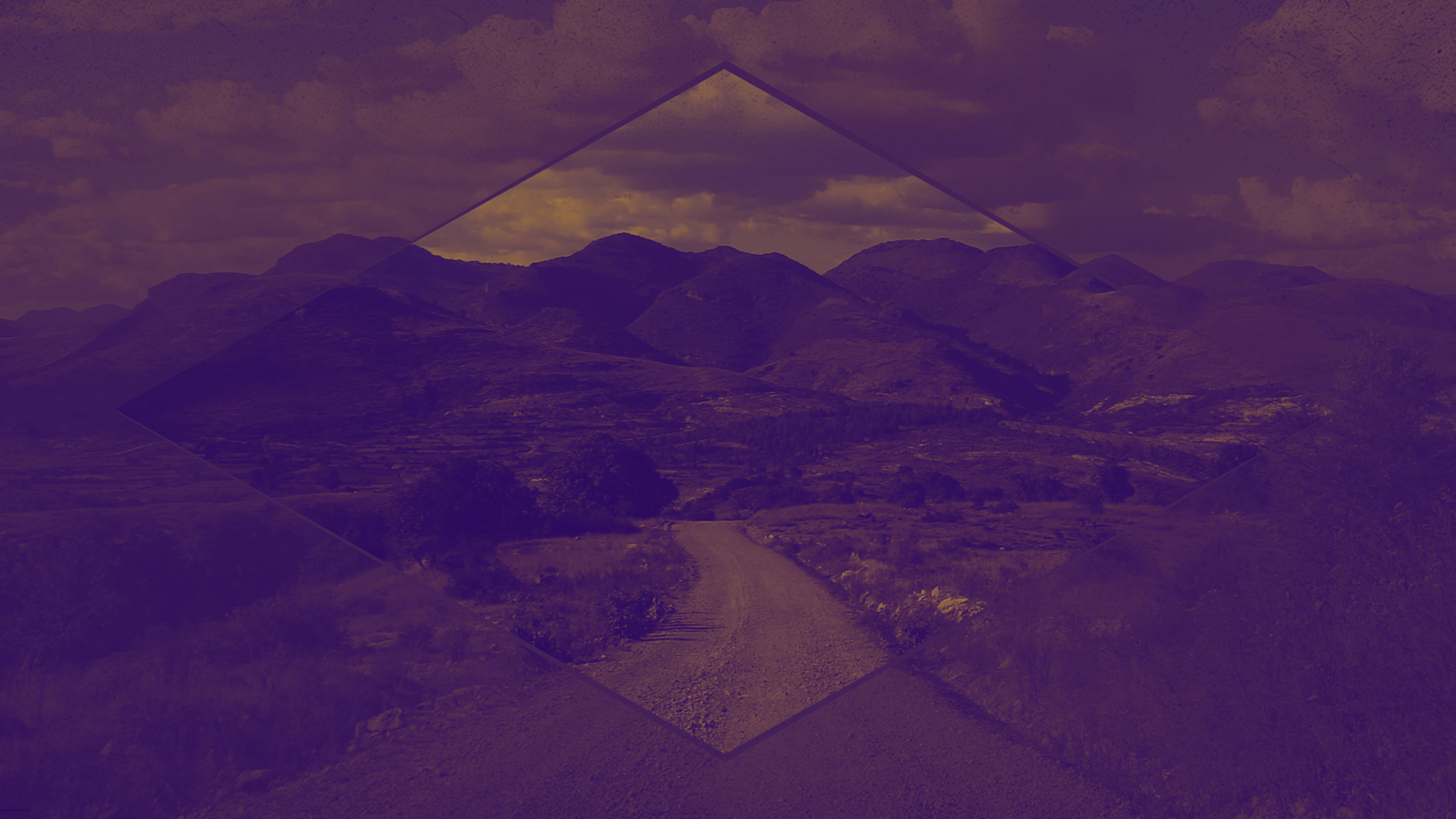 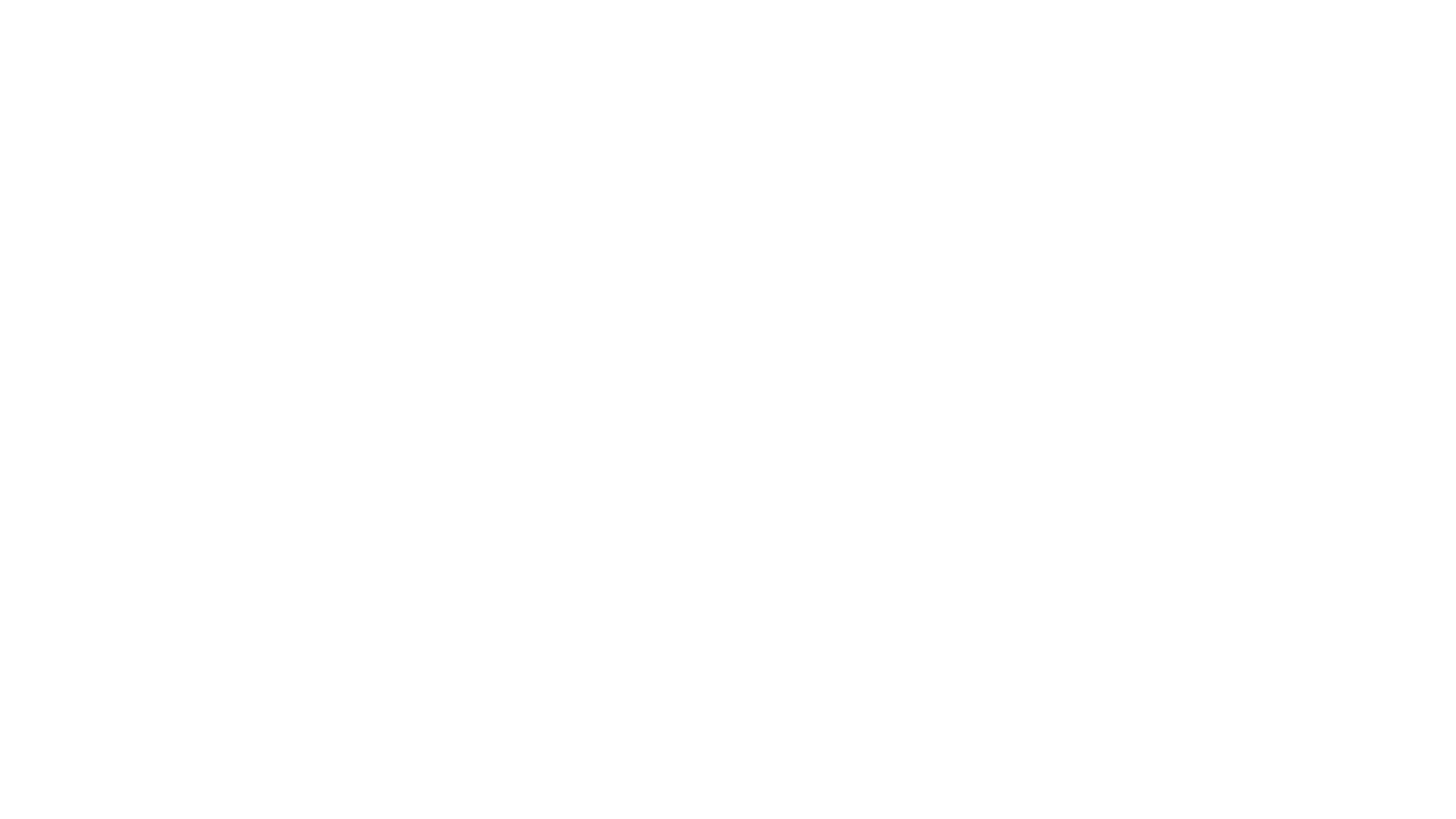 “FINALLY ABLE TO SEE”

Together they
(v29) Stop!	  ‘Stay with us’”
(v30) Share!	   'at the table with them’
(v31) See!        ‘He took the bread”
[Speaker Notes: We are his body
Ephesians – in your handout

When we are healed – talk about the wound sof the past – showing scars

Church is messed up place –welcome to scars
together – we can see the risen Christ

one toughtest things about my  life – diagnosed with nervous system issue
keeps me from sleeping well
(million advice)

this week – talked to a friend here
same problems
feeling helpless

let me show  you my scar
He’s alive – He’s here

not alone

Not alone either

Final and most important thought]
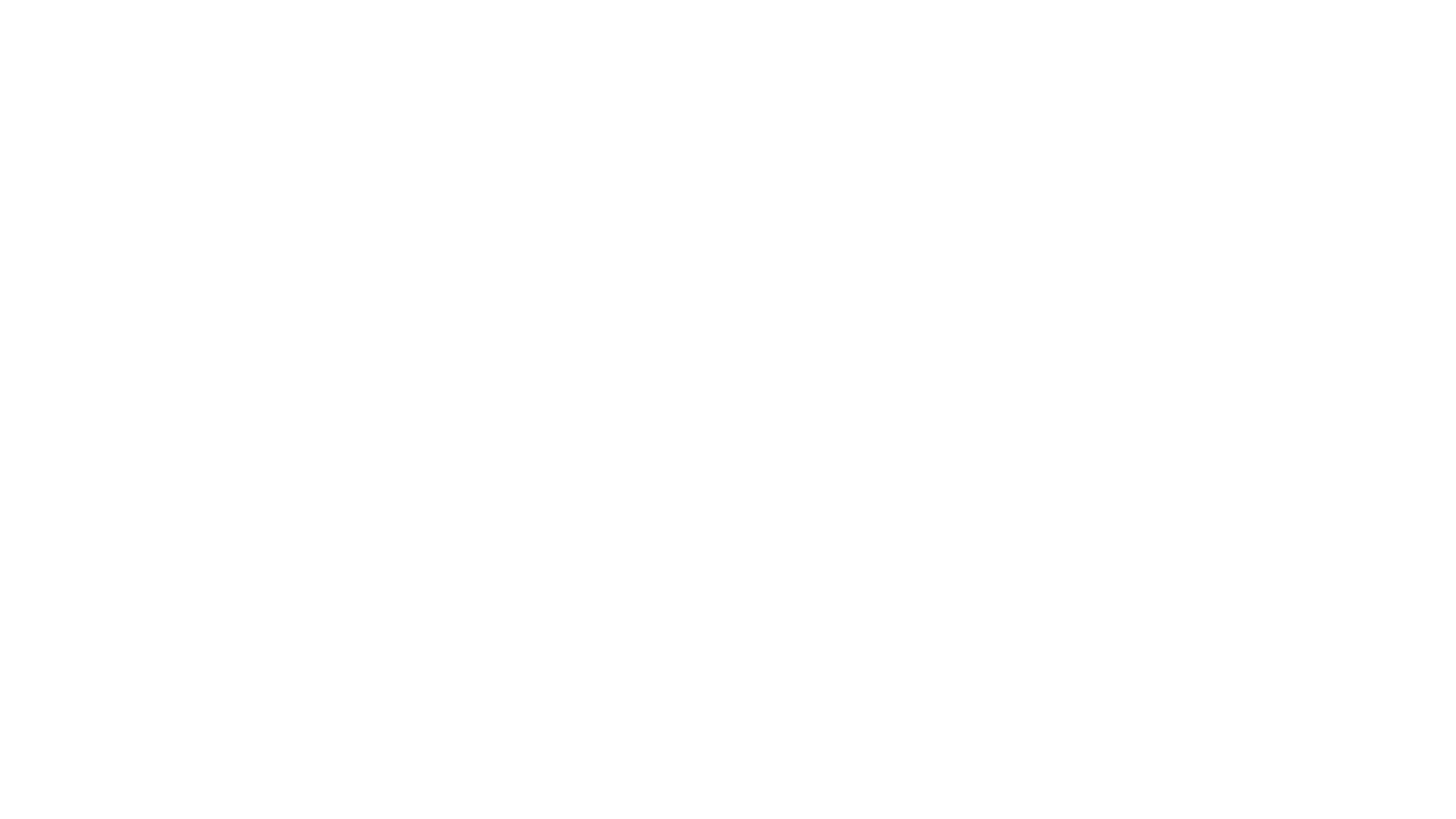 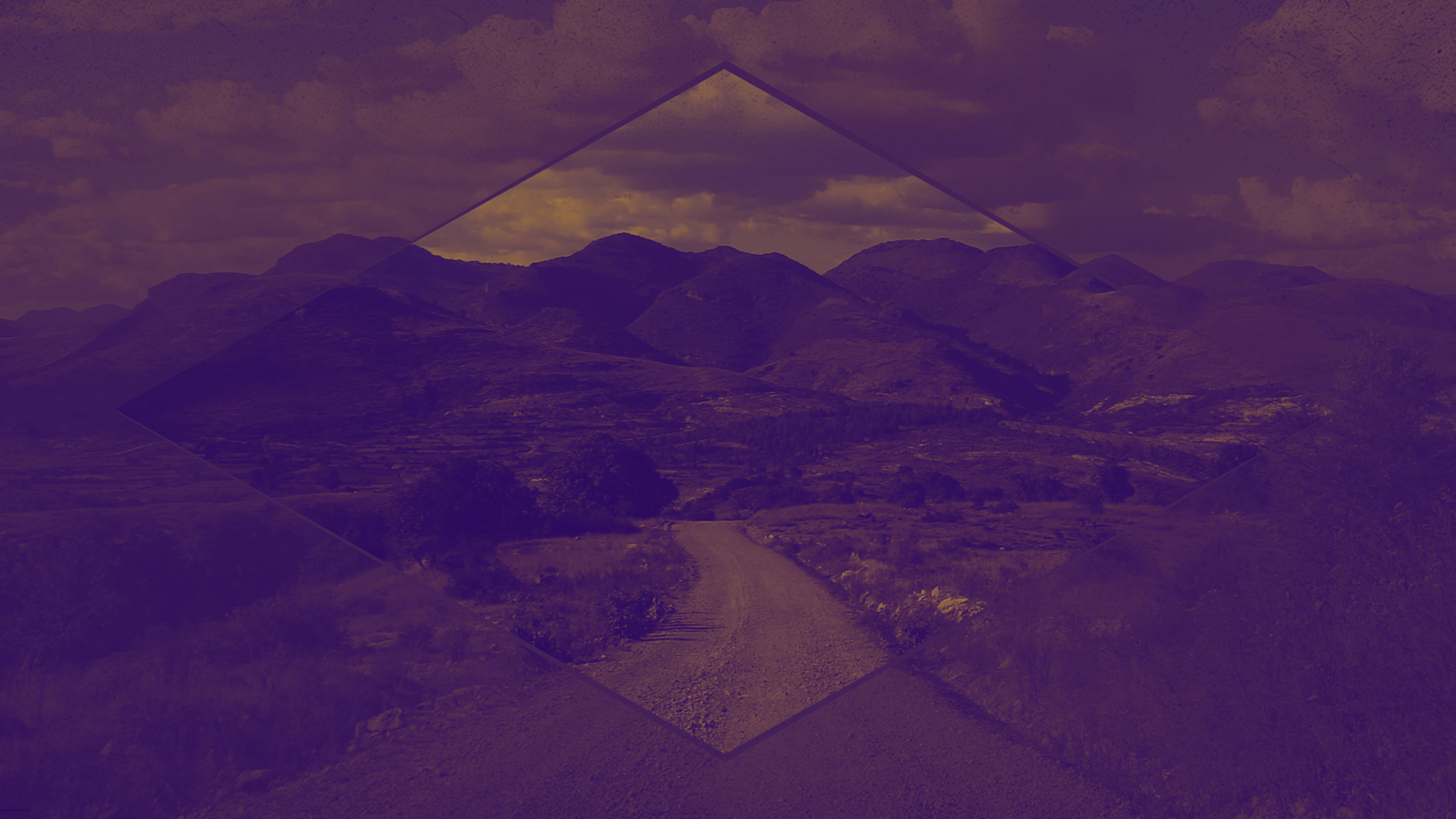 I can’t ever know who the Risen Christ is to me, without being with you!
[Speaker Notes: Most spiritual thing you could do
sign up for the most ordinary small group

new hope – risen above your doubts and decisions
new dream- rise above the best of your past
new belief – risen above your pain]